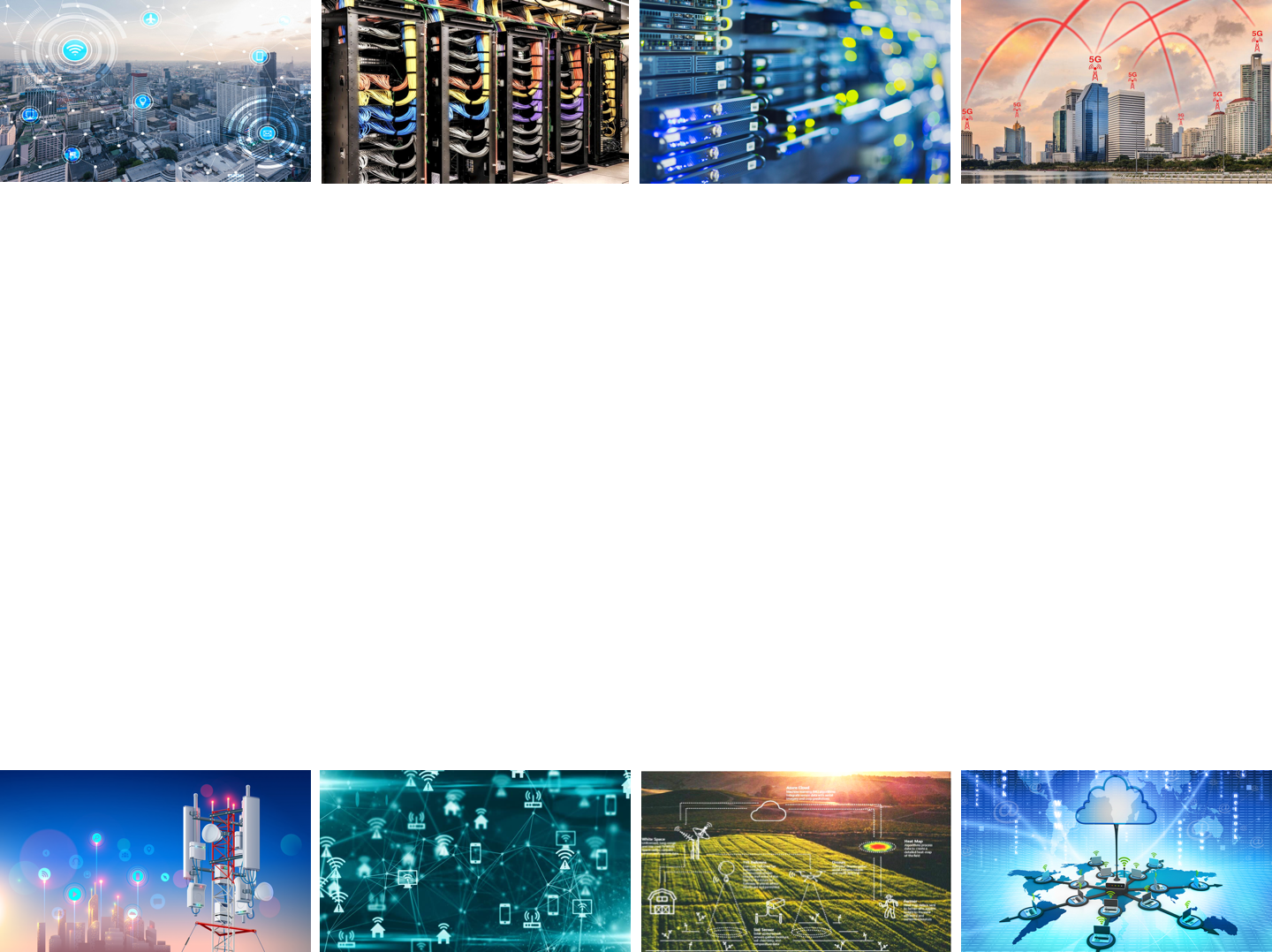 Computer Networks
CMSC 417 : Spring 2022
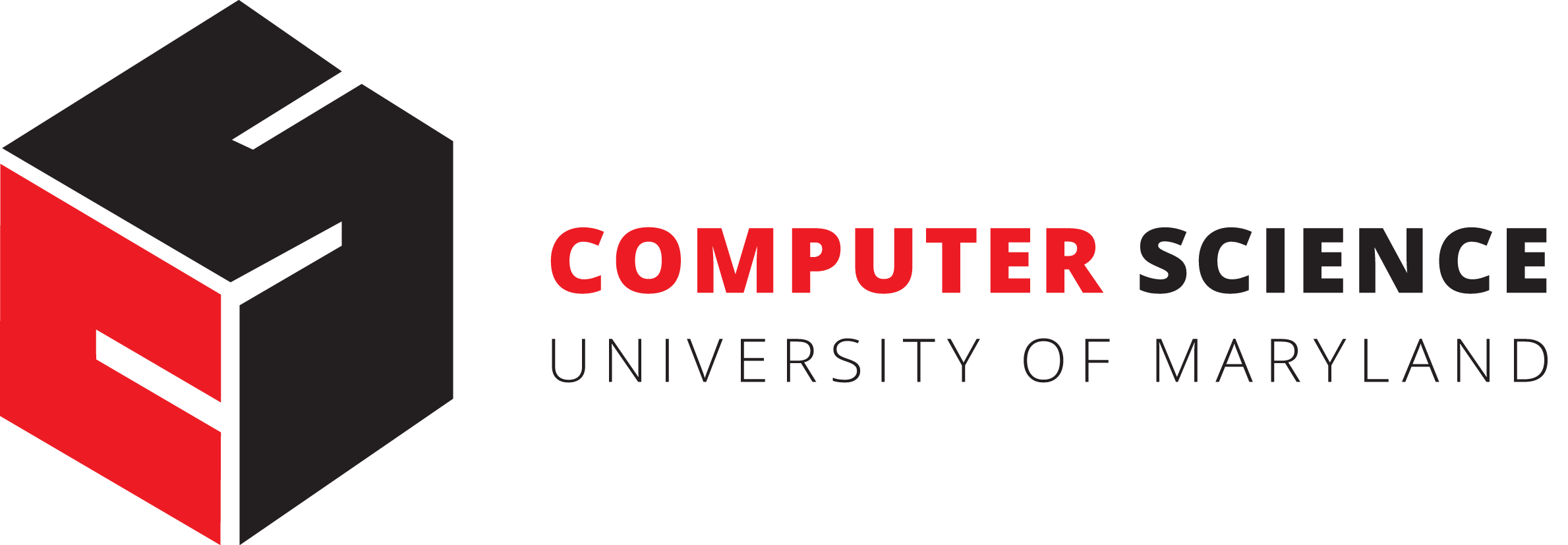 Topic: Internetworking: Subnets, CIDR
(Textbook chapter 3)
Nirupam Roy
Tu-Th 2:00-3:15pm
CSI 1115
Does this network require IP address (network layer address) for message exchange?
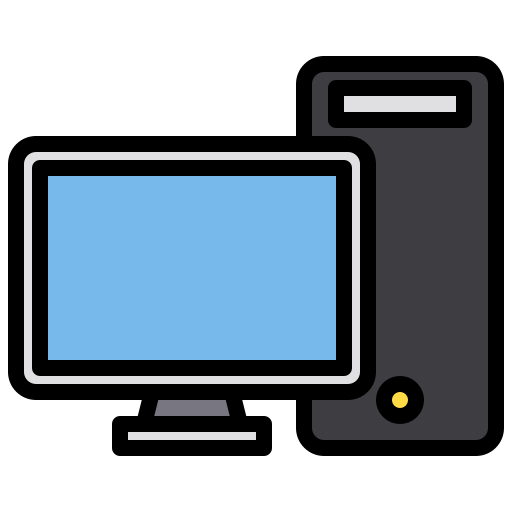 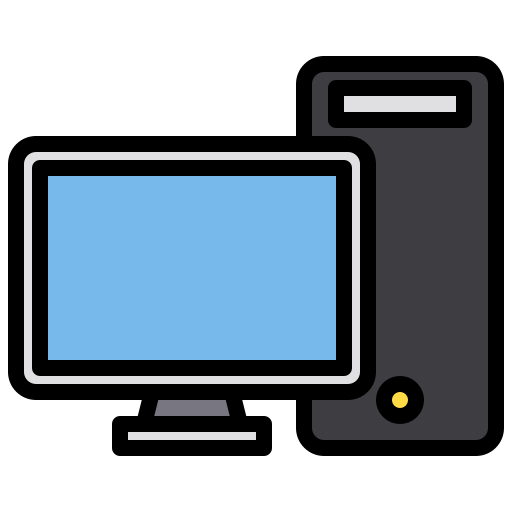 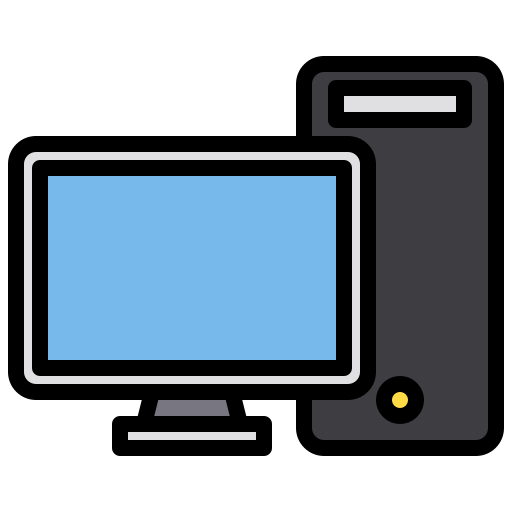 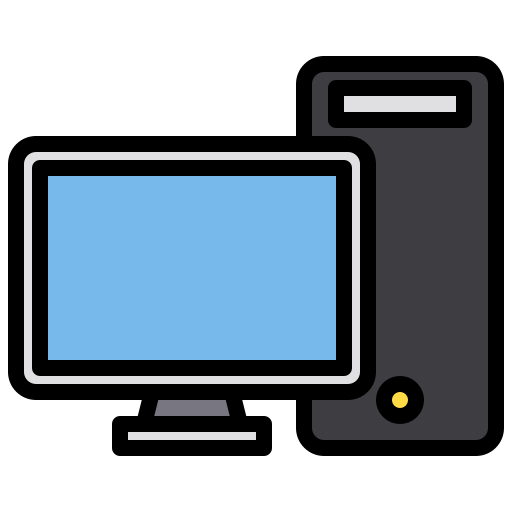 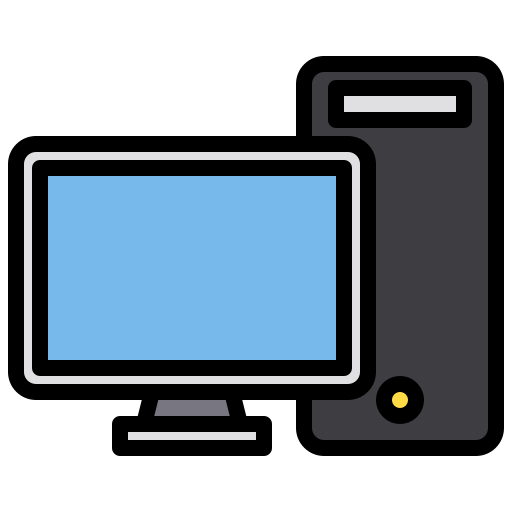 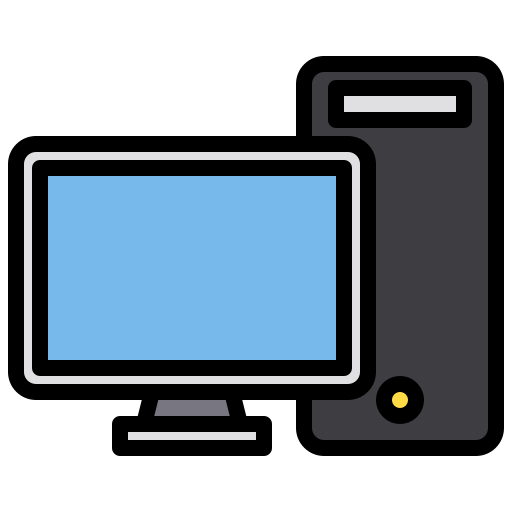 Does this network require IP address (network layer address) for message exchange?
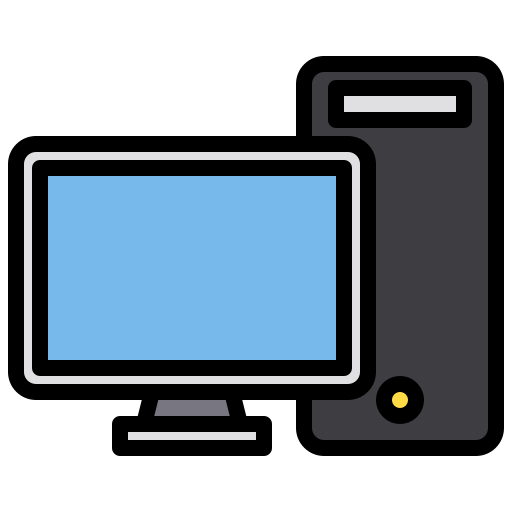 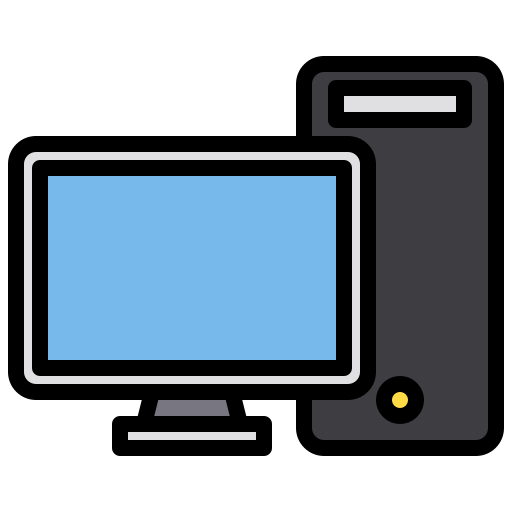 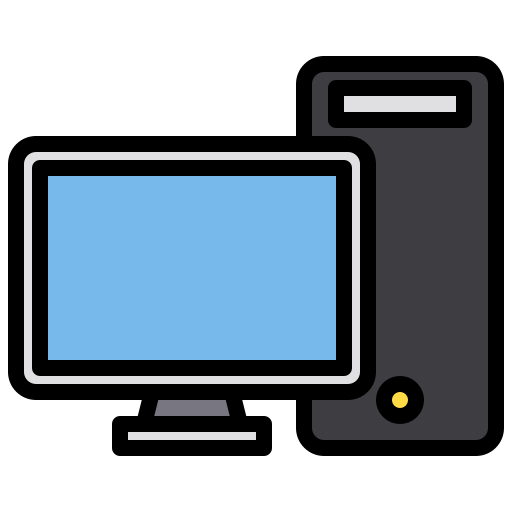 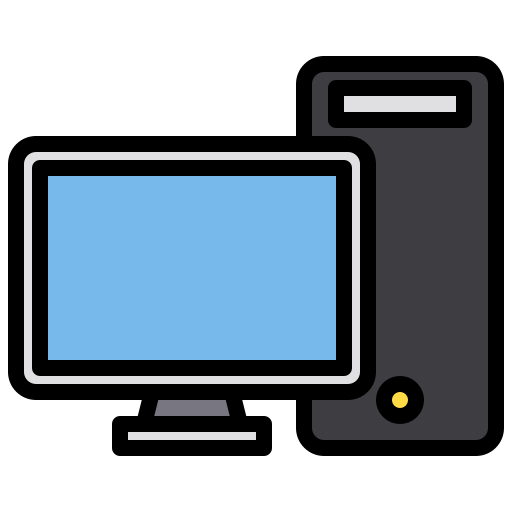 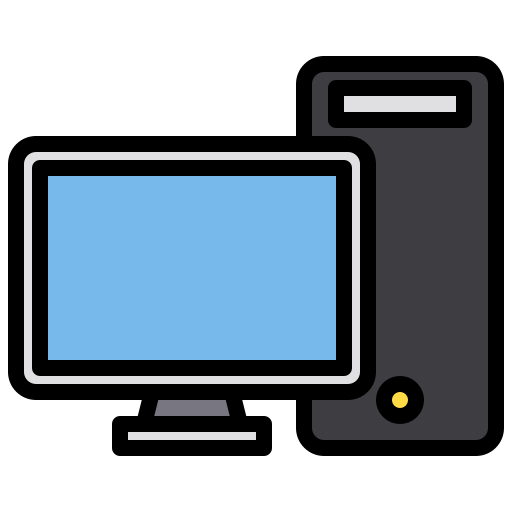 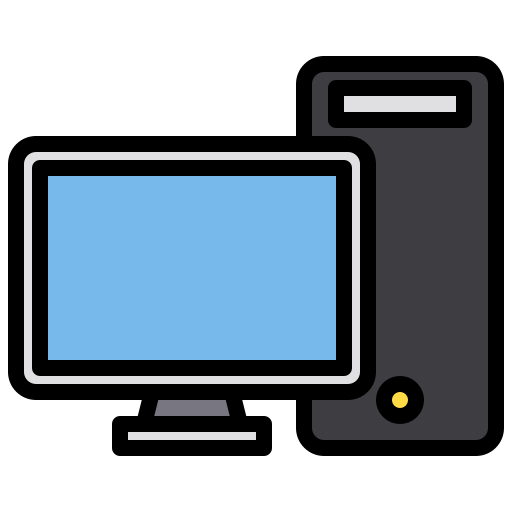 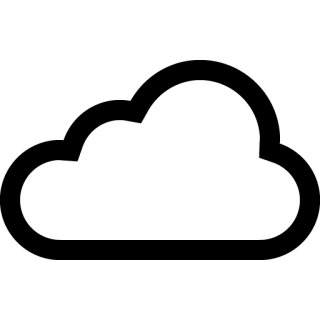 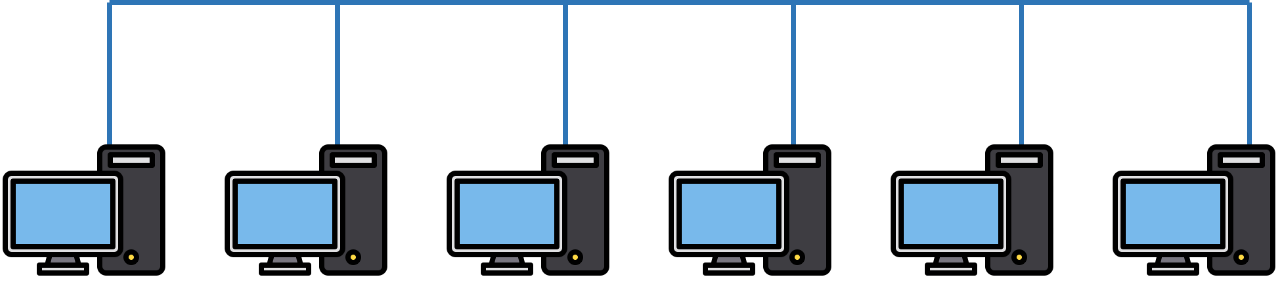 Destination
Does this network require IP address (network layer address) for message exchange?
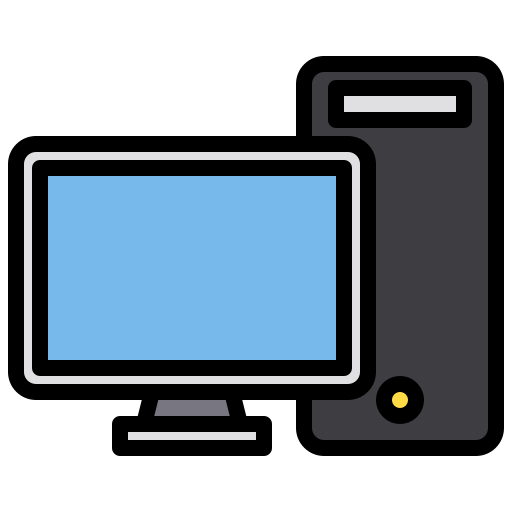 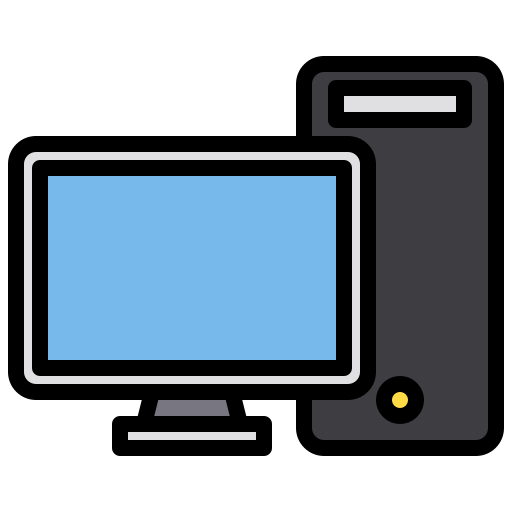 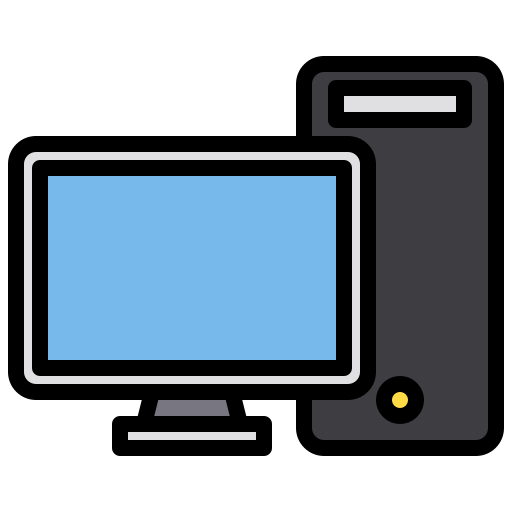 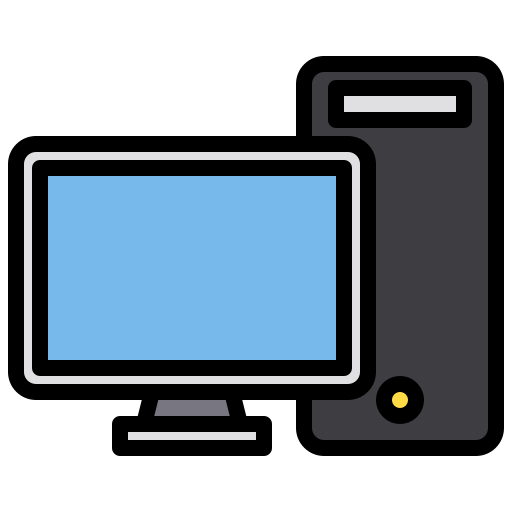 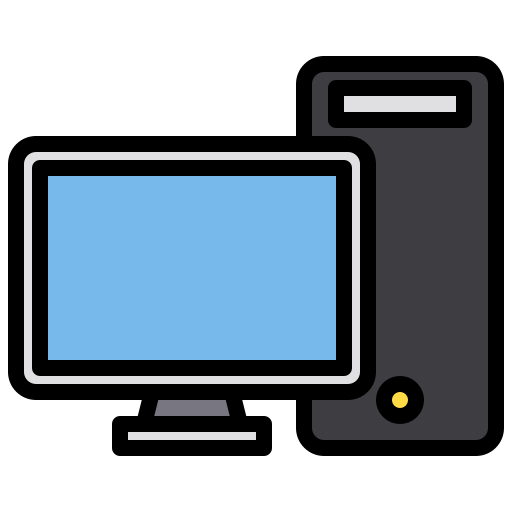 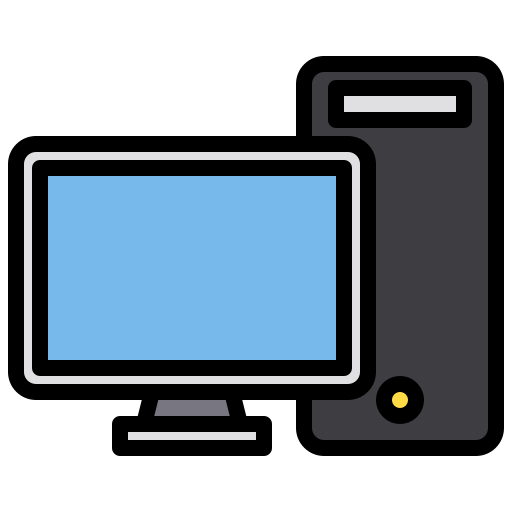 Source
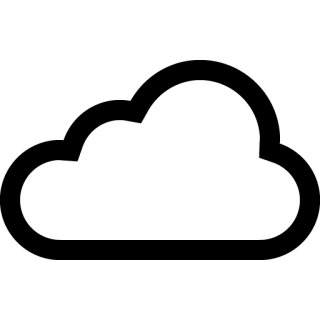 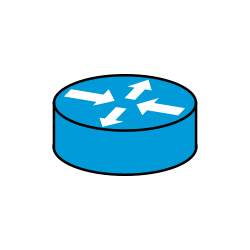 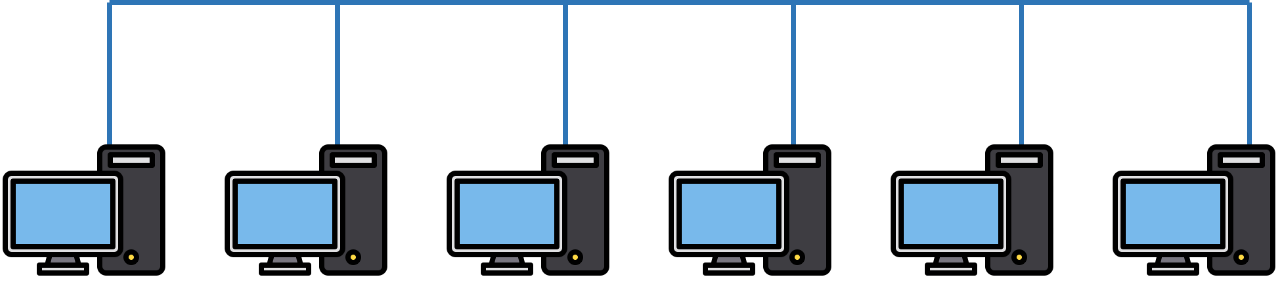 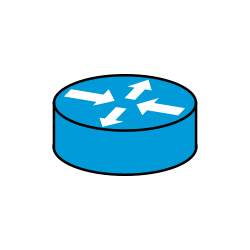 Destination
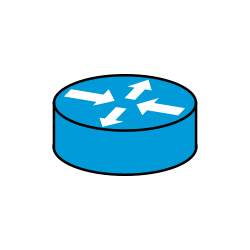 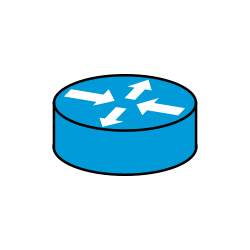 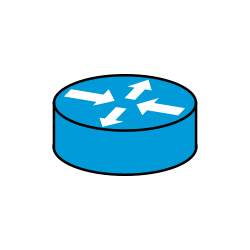 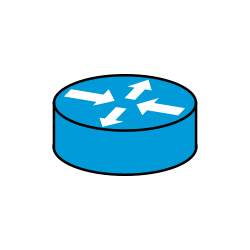 Router
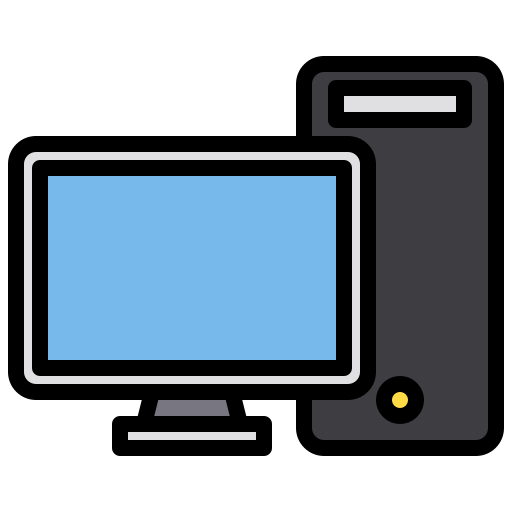 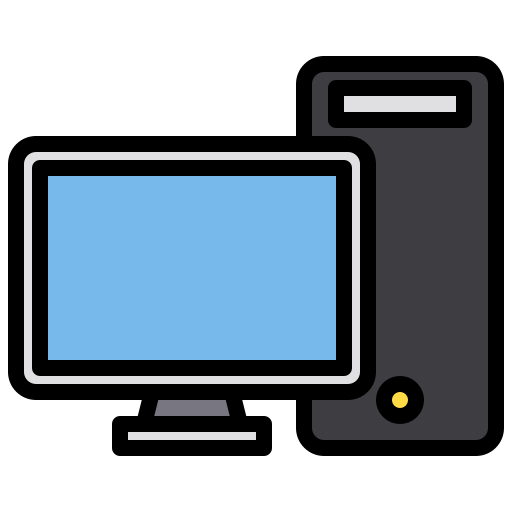 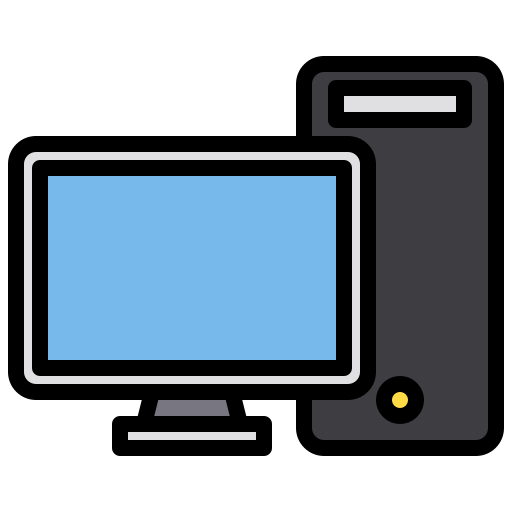 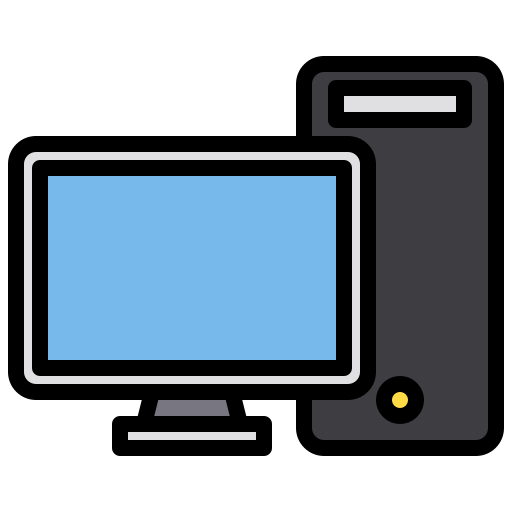 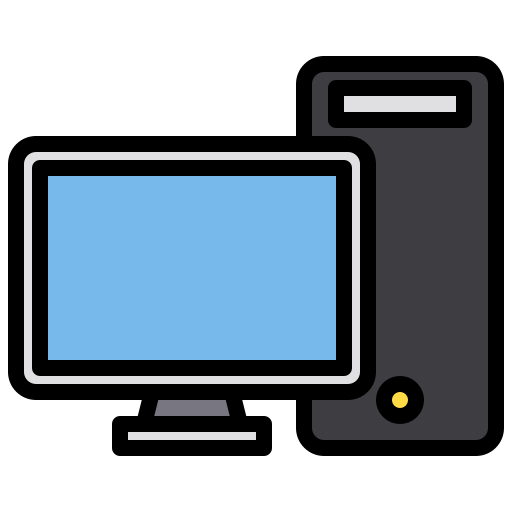 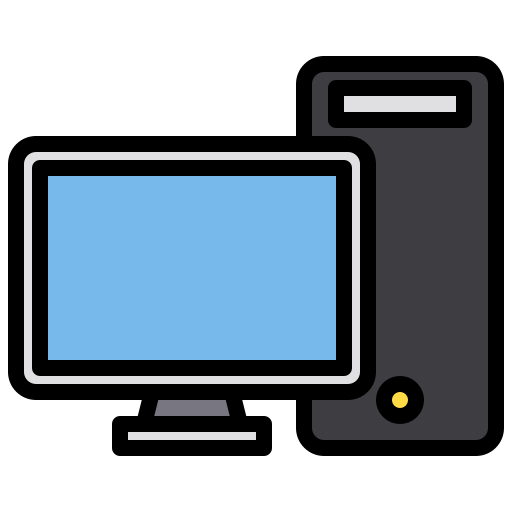 Source
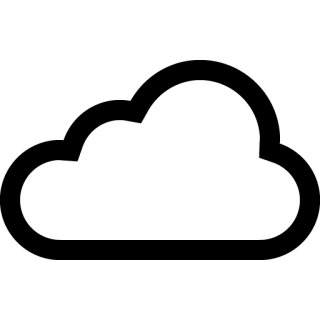 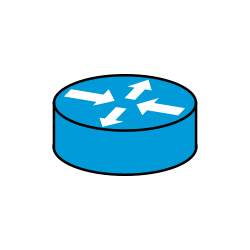 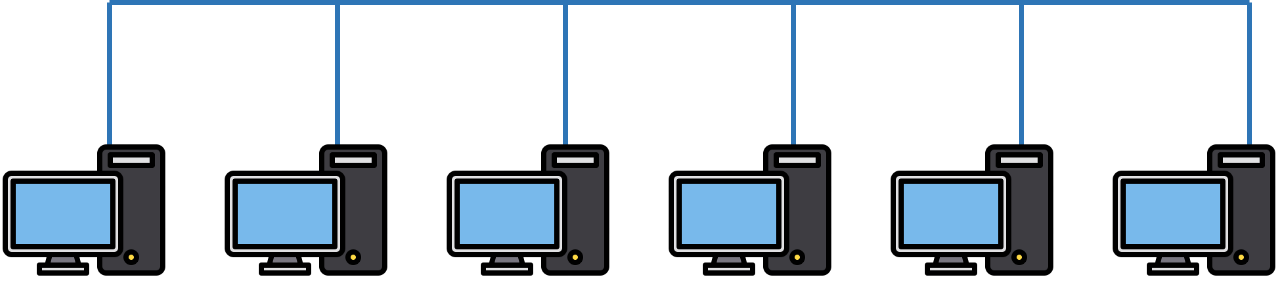 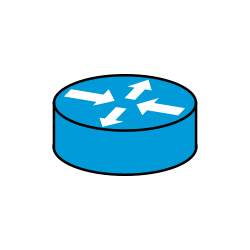 Destination
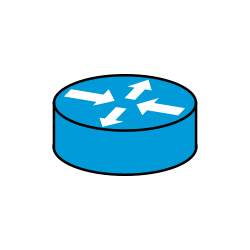 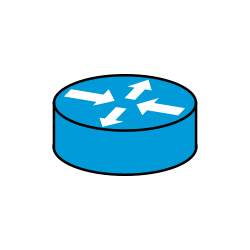 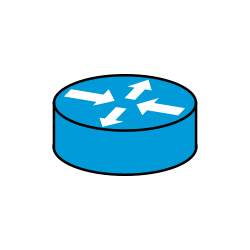 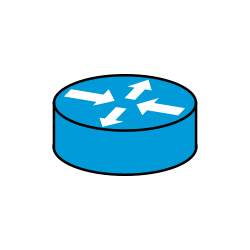 Router
Routers will use routing algorithms to create and maintain forwarding tables.
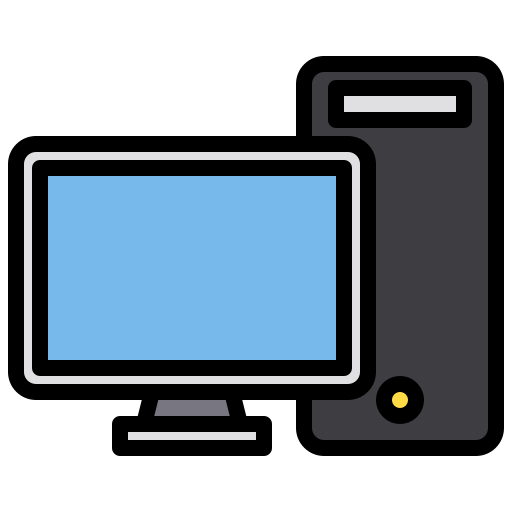 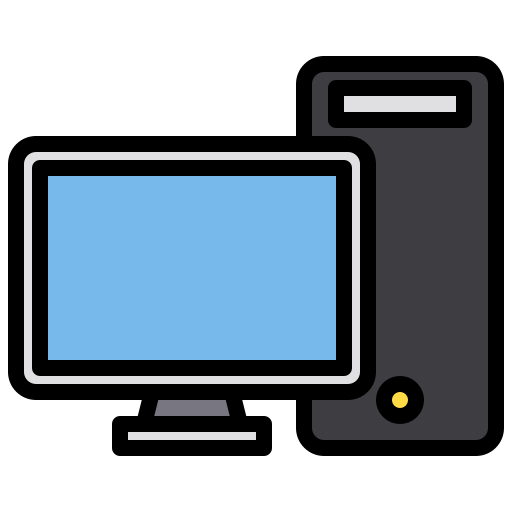 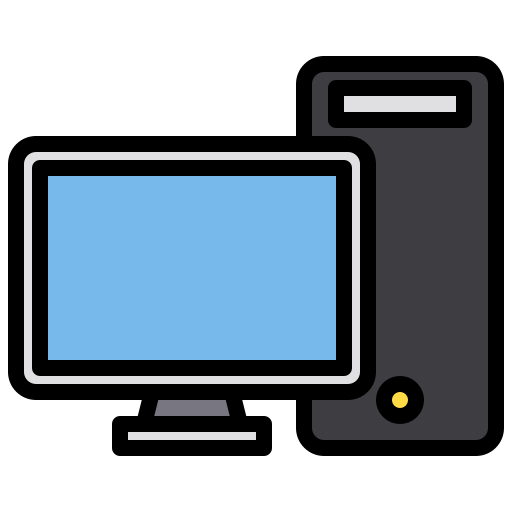 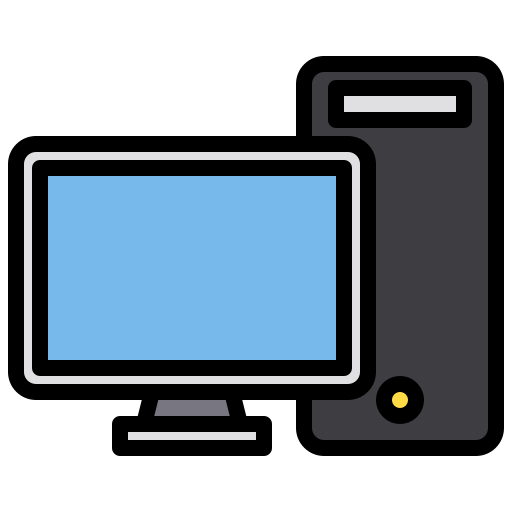 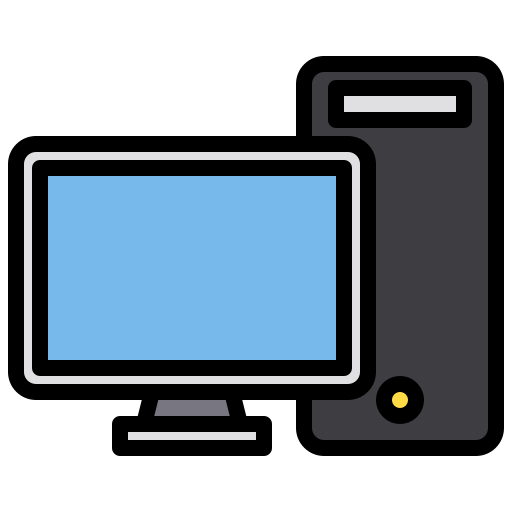 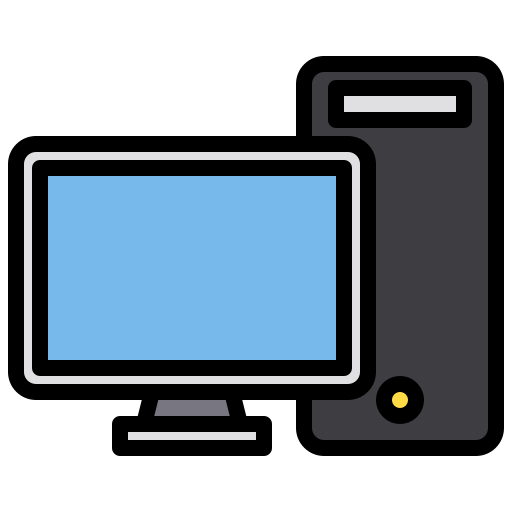 Source
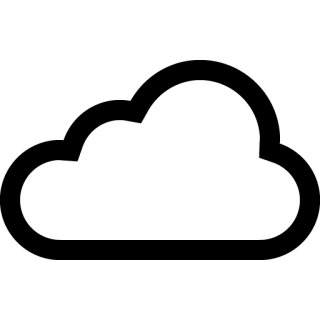 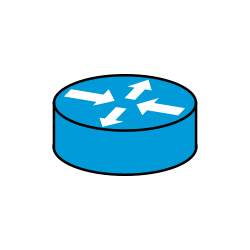 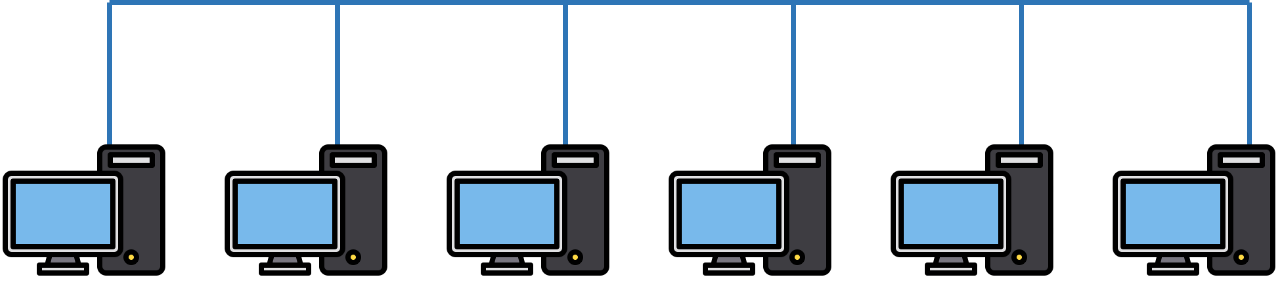 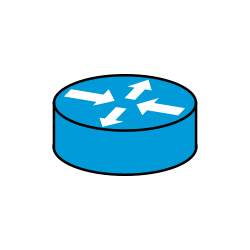 Destination
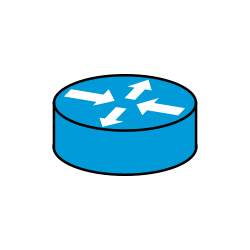 forwarding table
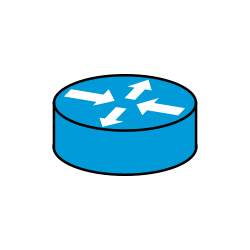 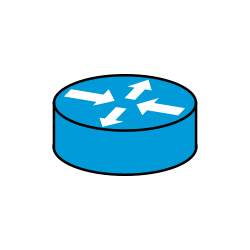 <addr1, n.hop1>
<addr2, n.hop2>
<addr3, n.hop3>
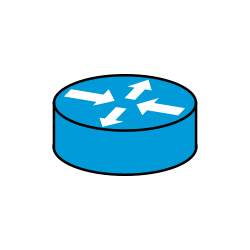 Router
Routers will use routing algorithms to create and maintain forwarding tables.
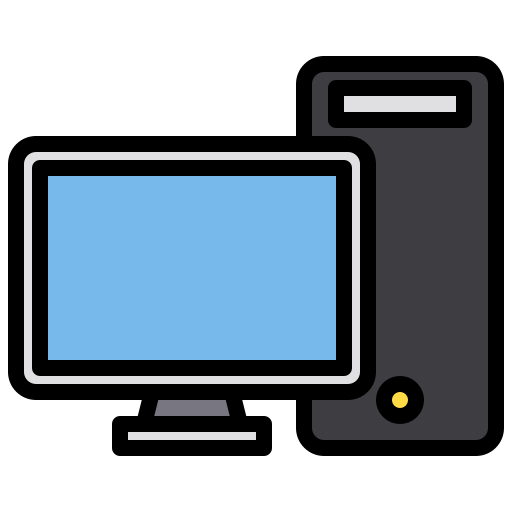 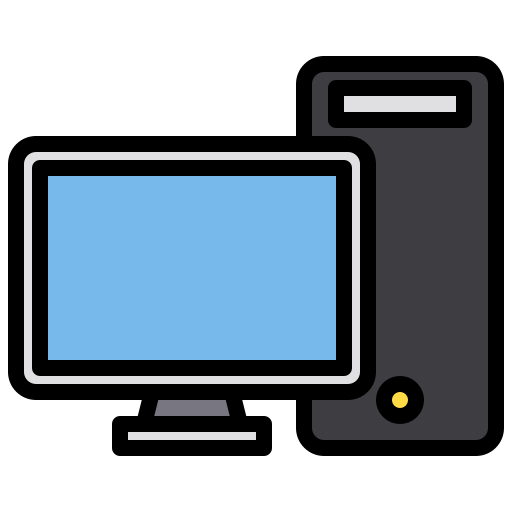 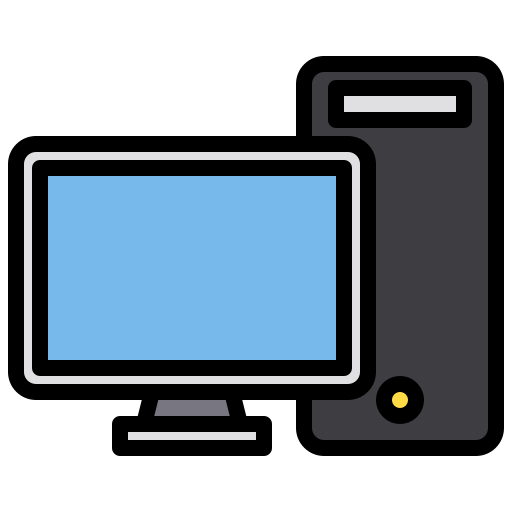 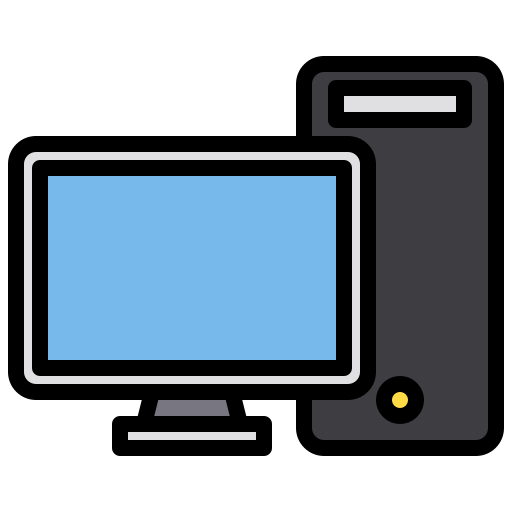 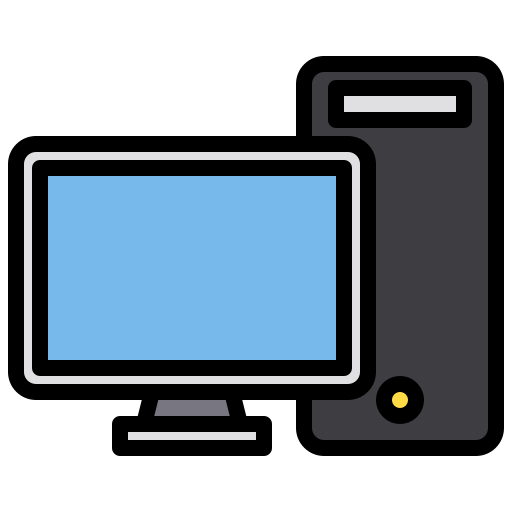 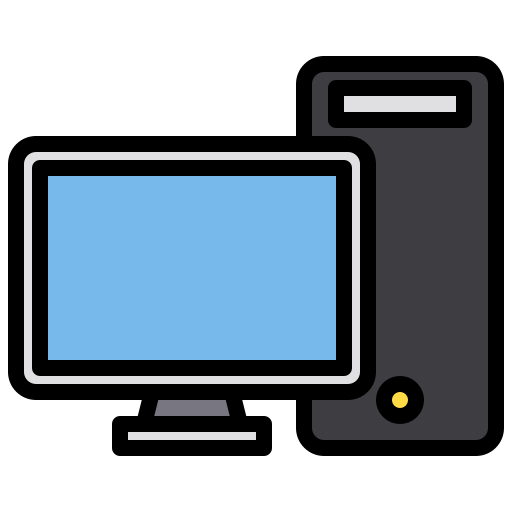 Source
forwarding table
<addr1, n.hop1>
<addr2, n.hop2>
<addr3, n.hop3>
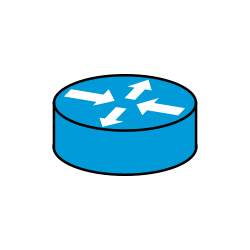 Router
Router requires the address of the network
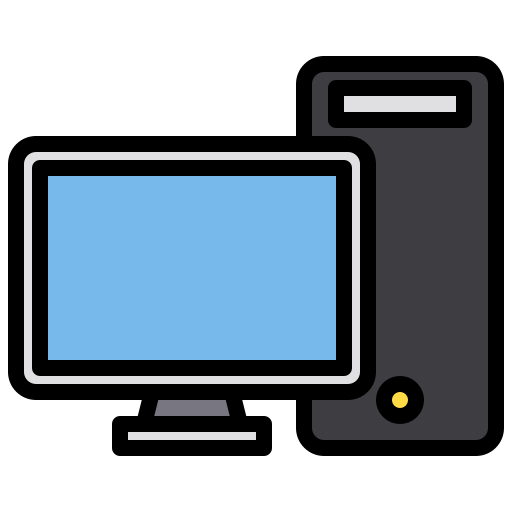 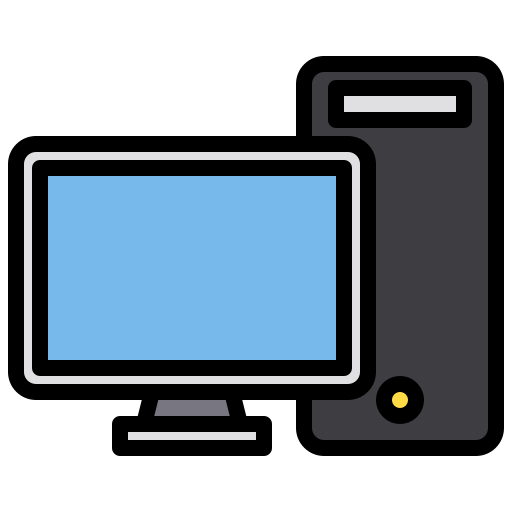 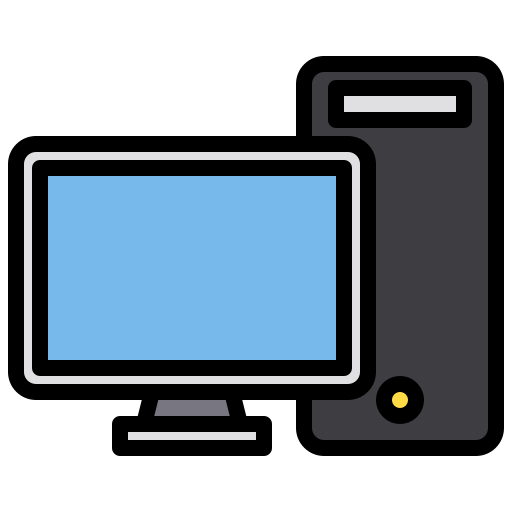 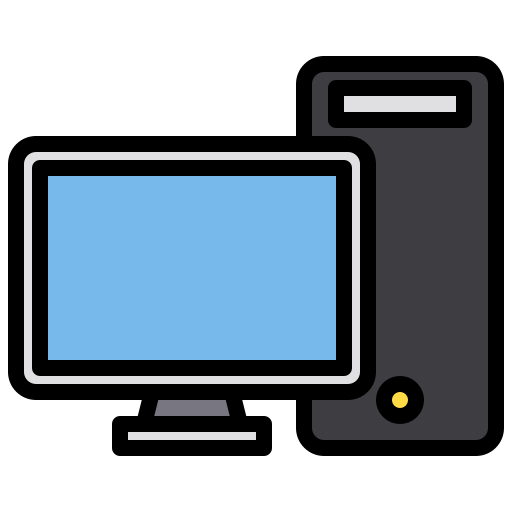 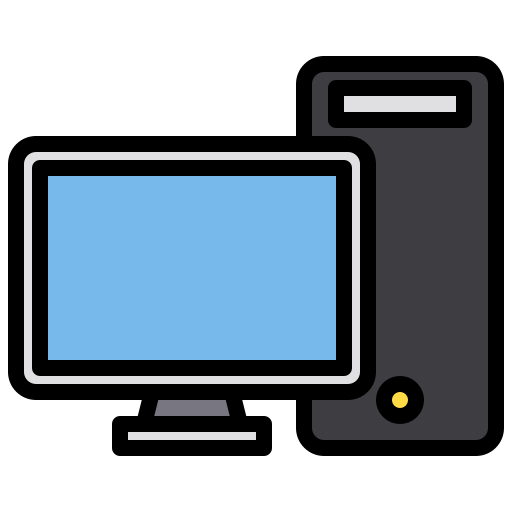 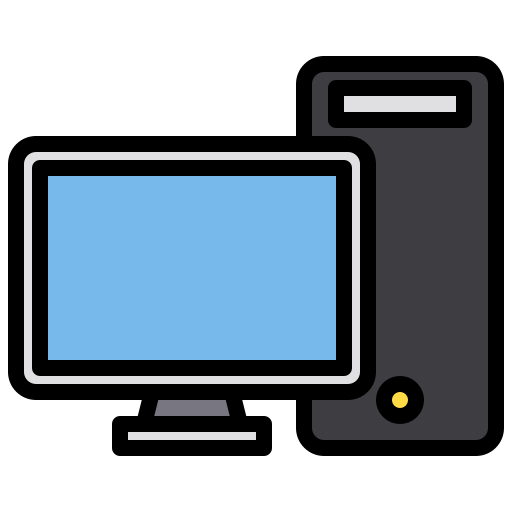 IP-Addr1
IP-Addr2
IP-Addr3
IP-Addr4
IP-Addr5
IP-Addr6
forwarding table
<addr1, n.hop1>
<addr2, n.hop2>
<addr3, n.hop3>
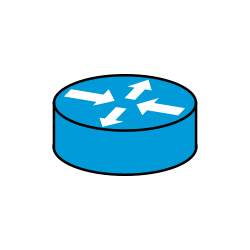 Router
Rather the address of the interface.
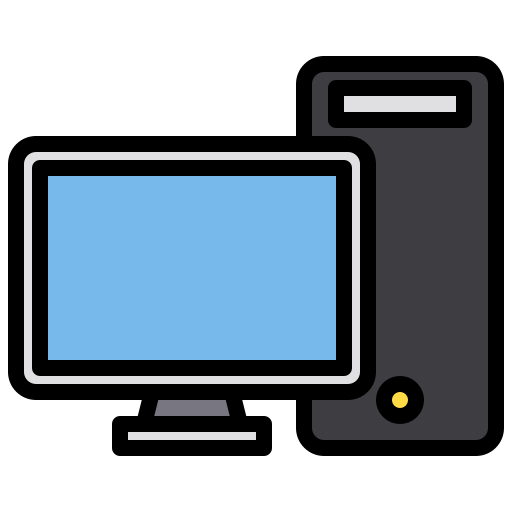 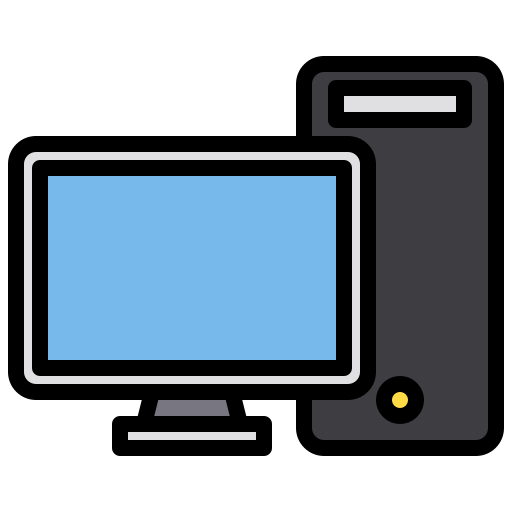 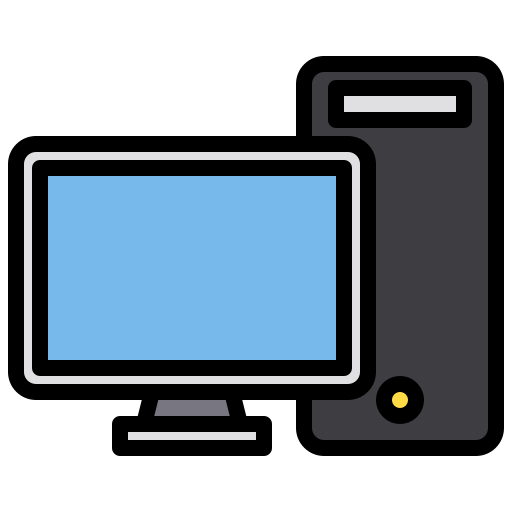 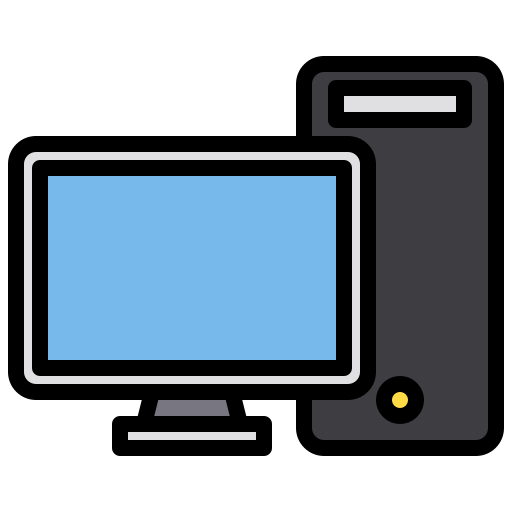 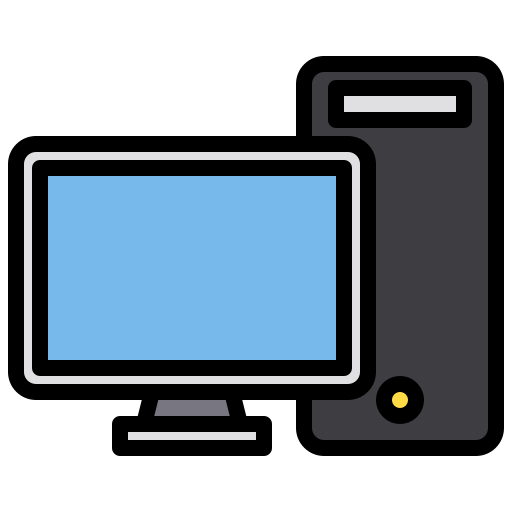 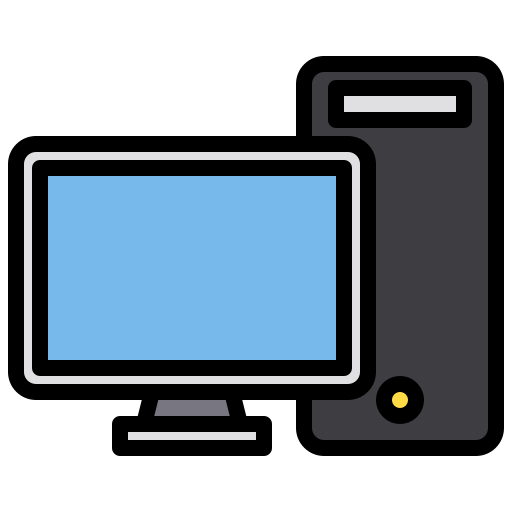 IP-Addr1
IP-Addr2
IP-Addr3
IP-Addr4
IP-Addr5
IP-Addr6
11011111.00000001.00000001.XXXXXXX
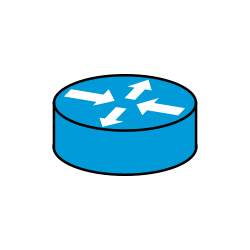 Router
223.1.1.7
223.1.1.X
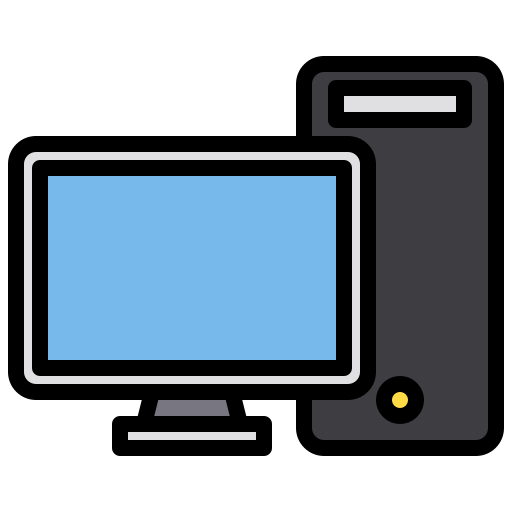 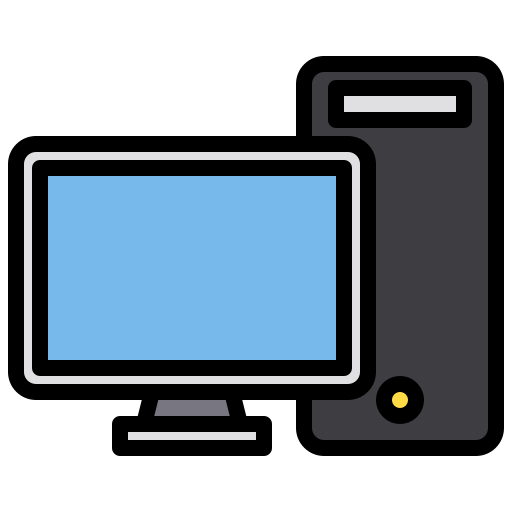 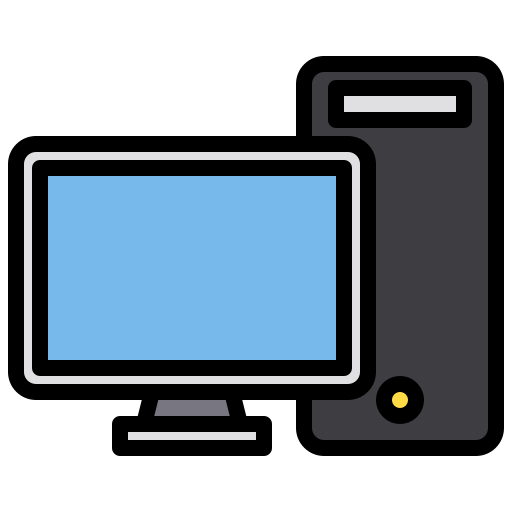 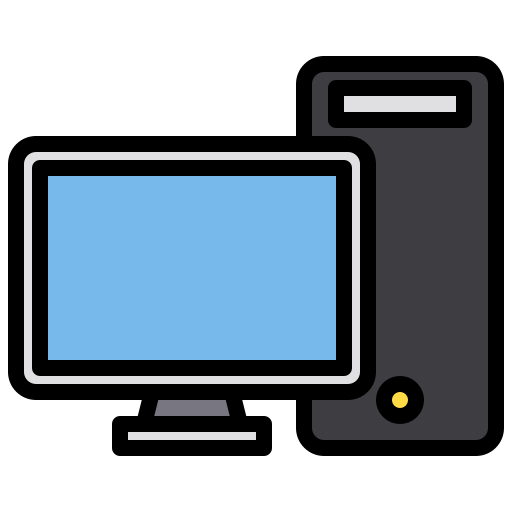 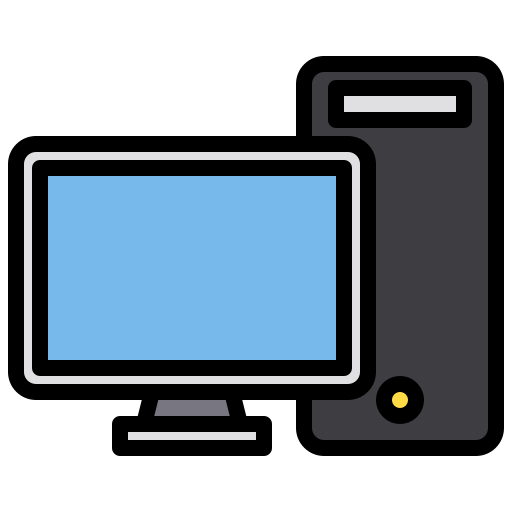 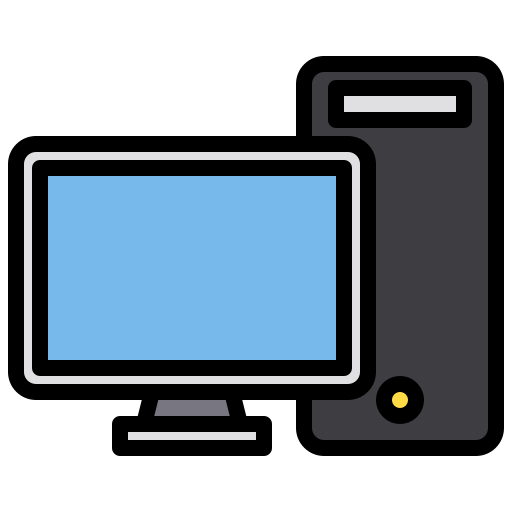 223.1.1.1
223.1.1.2
223.1.1.3
223.1.1.4
223.1.1.5
223.1.1.6
24 leading bits = Network number
11011111.00000001.00000001.XXXXXXX
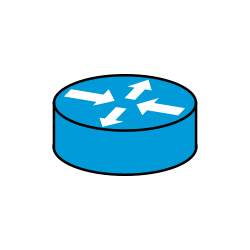 Router
223.1.1.7
223.1.1.X
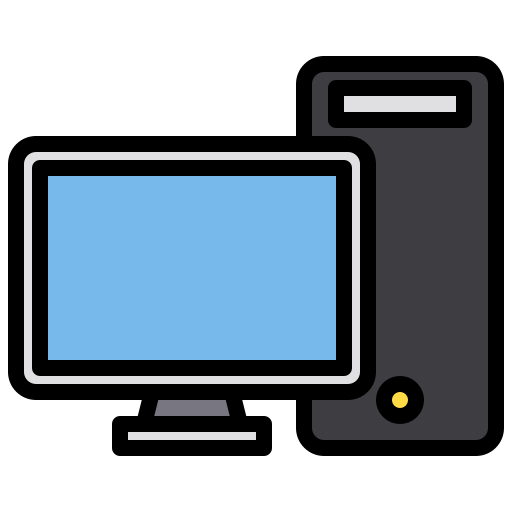 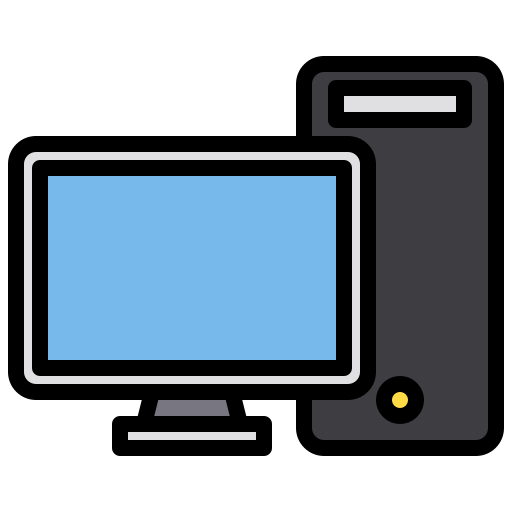 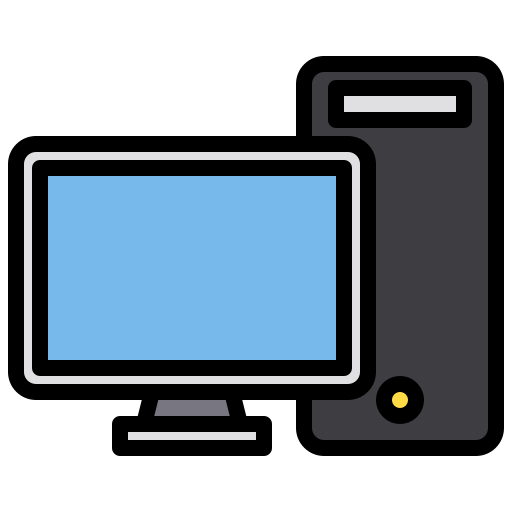 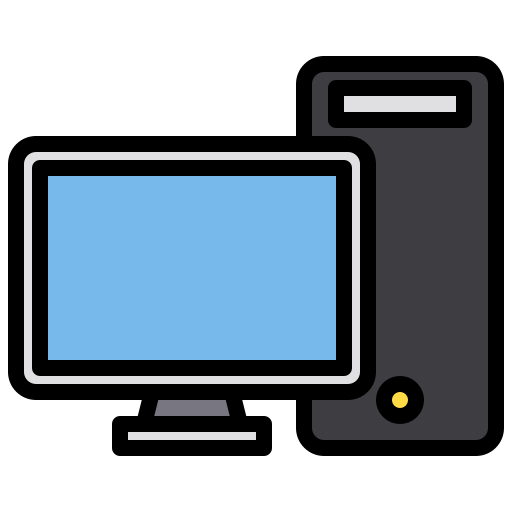 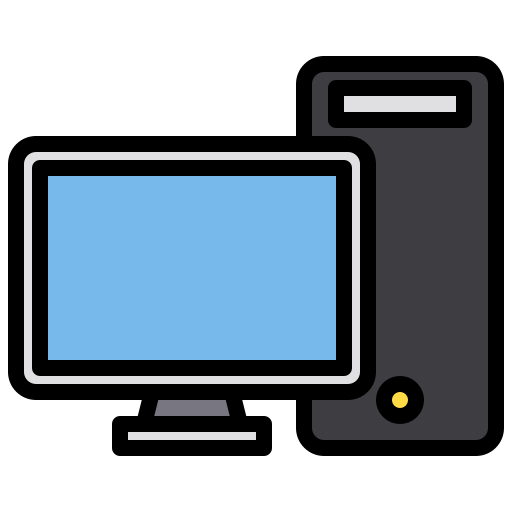 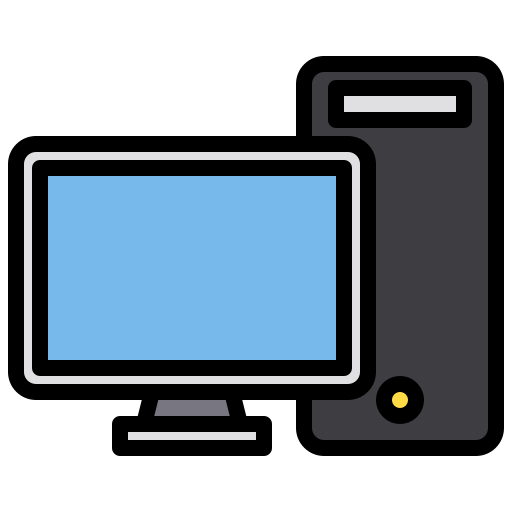 223.1.1.1
223.1.1.2
223.1.1.3
223.1.1.4
223.1.1.5
223.1.1.6
forwarding table
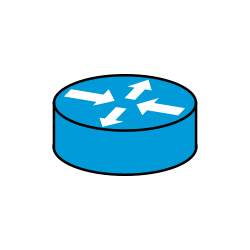 <223.1.1.0, Interface_number>
Router
223.1.1.7
223.1.1.X
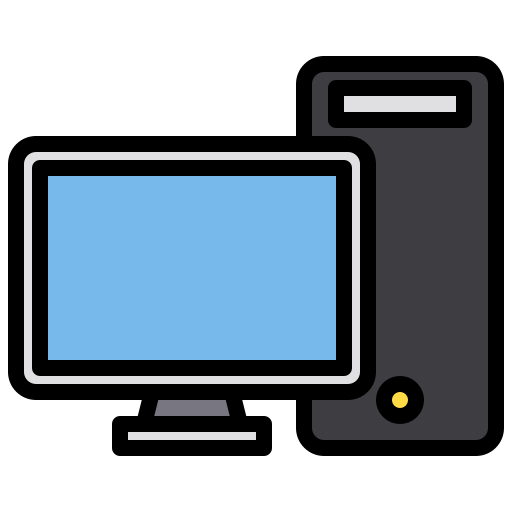 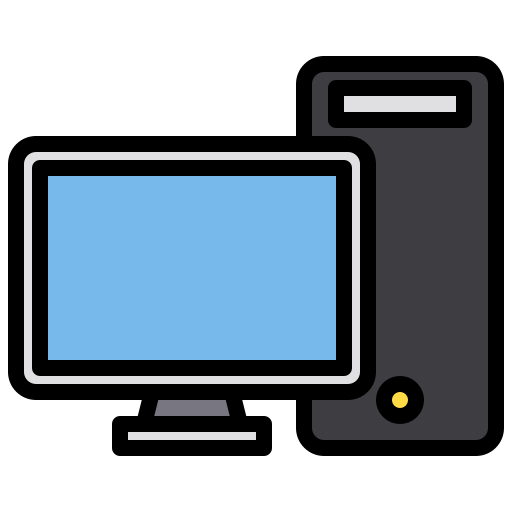 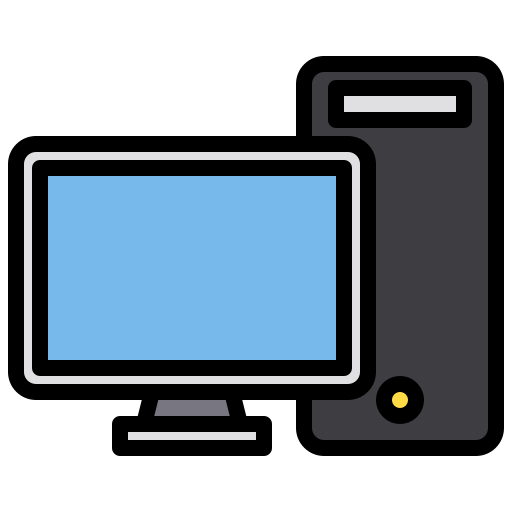 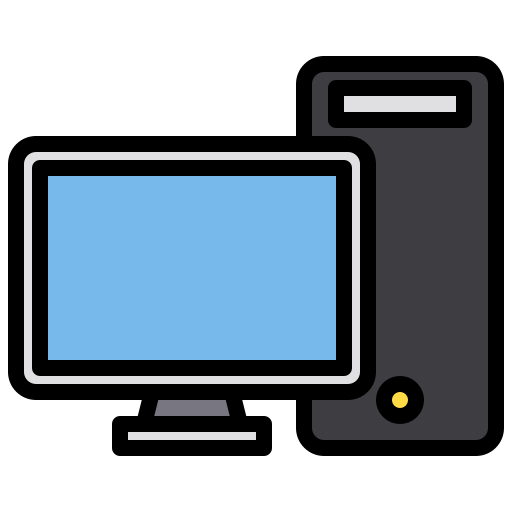 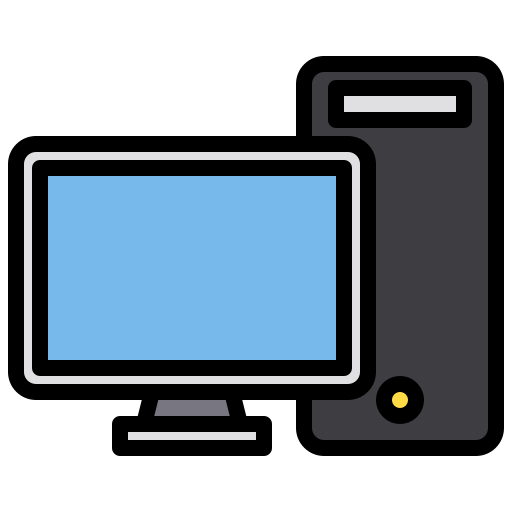 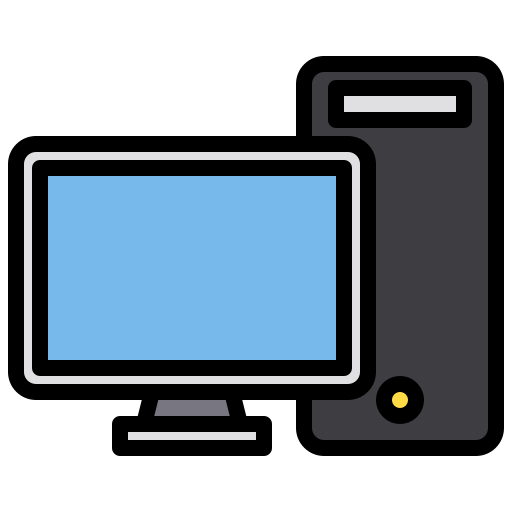 223.1.1.1
223.1.1.2
223.1.1.3
223.1.1.4
223.1.1.5
223.1.1.6
forwarding table
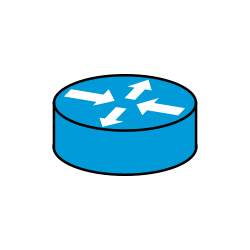 Dest addr: 223.1.1.3
<223.1.1.0, Interface_number>
Router
223.1.1.7
223.1.1.X
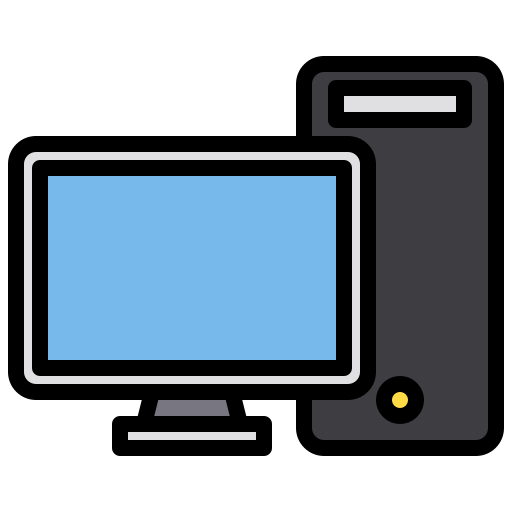 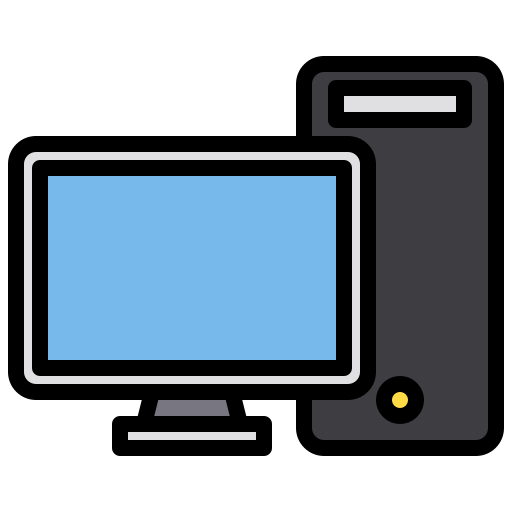 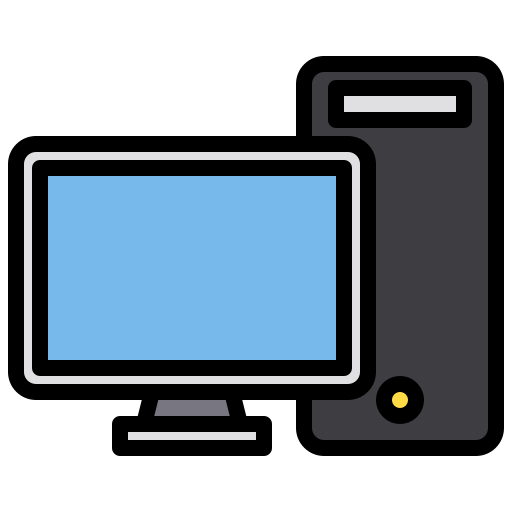 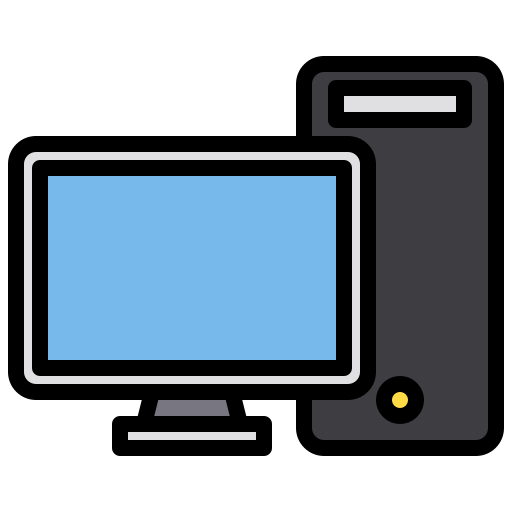 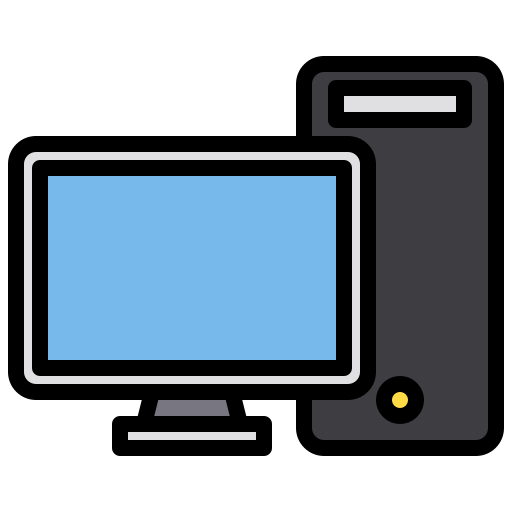 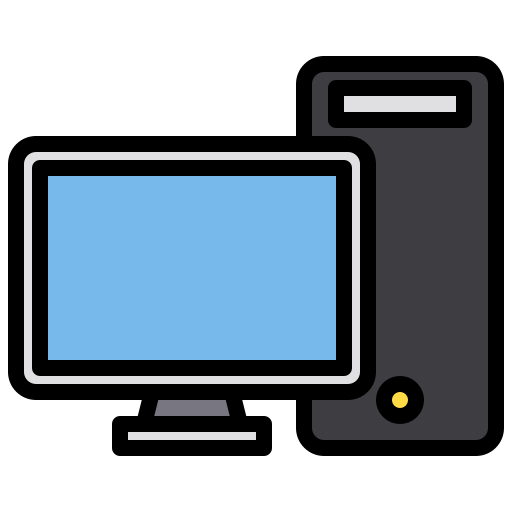 223.1.1.1
223.1.1.2
223.1.1.3
223.1.1.4
223.1.1.5
223.1.1.6
forwarding table
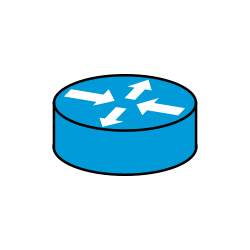 Dest addr: 223.1.1.3
<223.1.1.0, Interface_number>
Router
223.1.1.7
11011111.00000001.00000001.00000011
Dest addr: 223.1.1.3
Bitwise &
Mask: 255.255.255.0
11111111. 11111111. 11111111.00000000
= 11011111.00000001.00000001.00000000
223.1.1.0
The ISP provided the network address space: 223.1.1.X
ISP
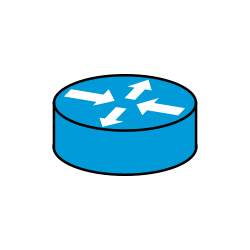 Router
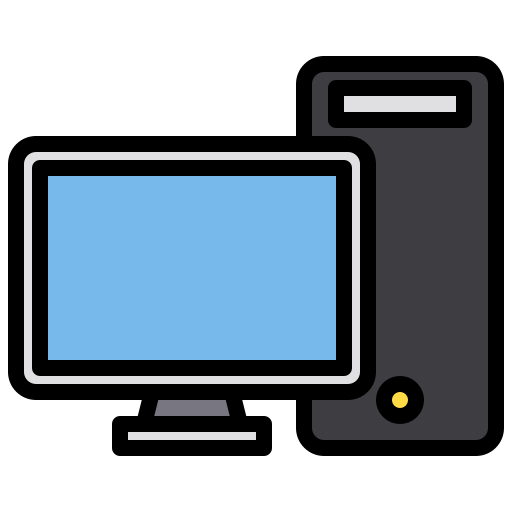 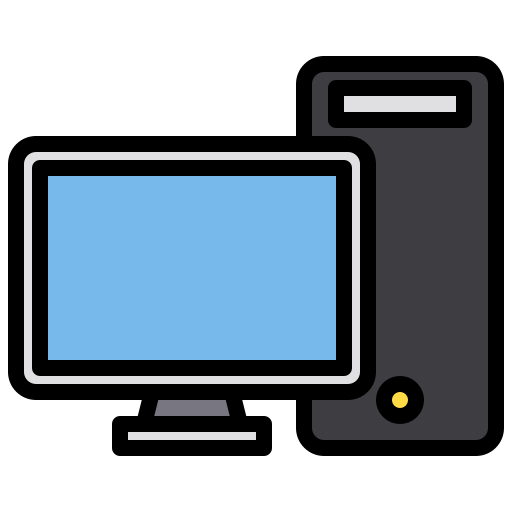 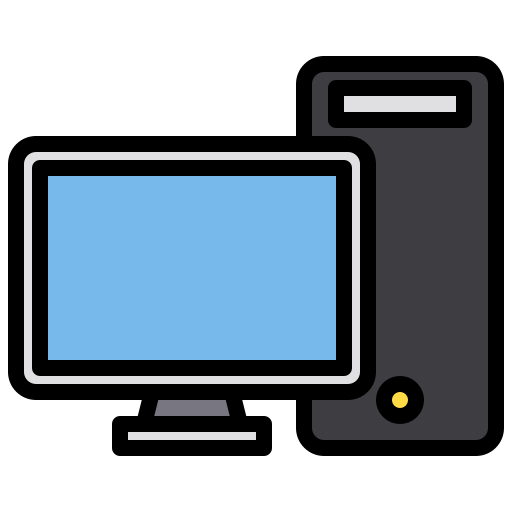 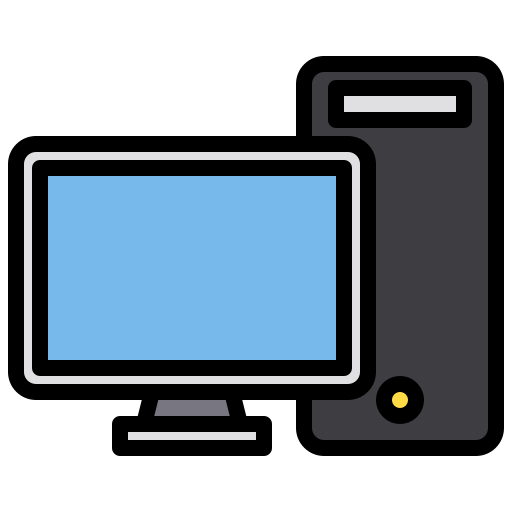 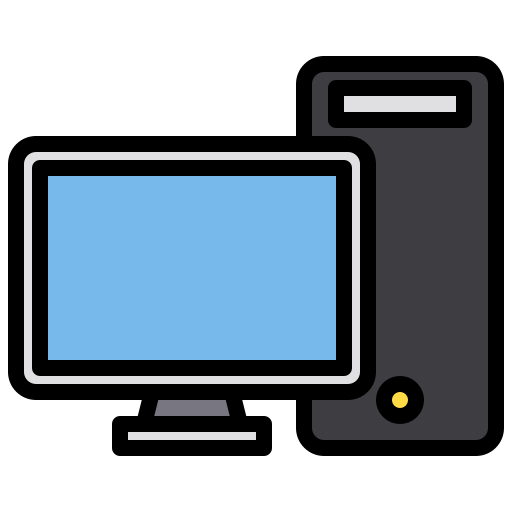 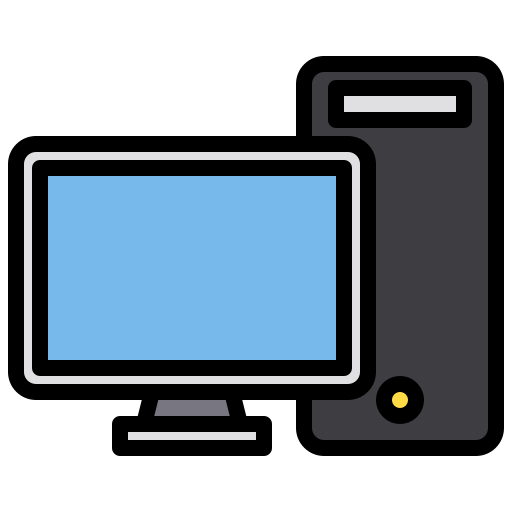 223.1.1.1
223.1.1.2
223.1.1.3
223.1.1.4
223.1.1.5
223.1.1.6
The ISP provided the network address space: 223.1.1.X
ISP
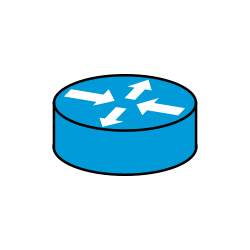 223.1.2.X
Router
223.1.3.X
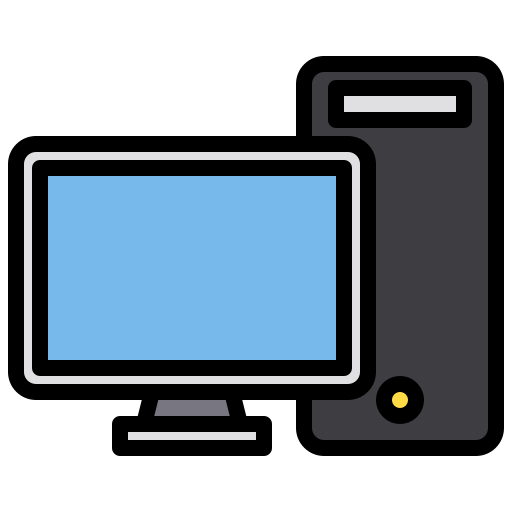 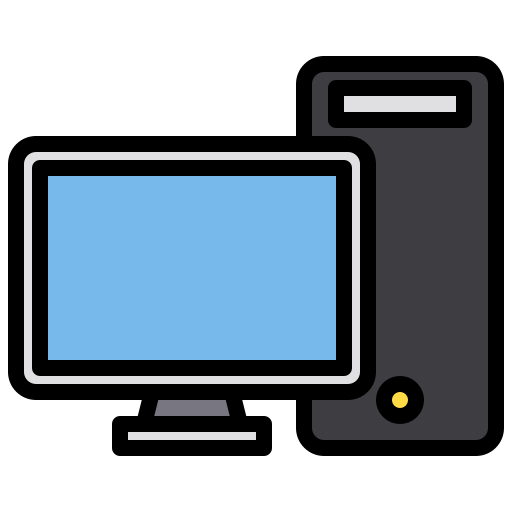 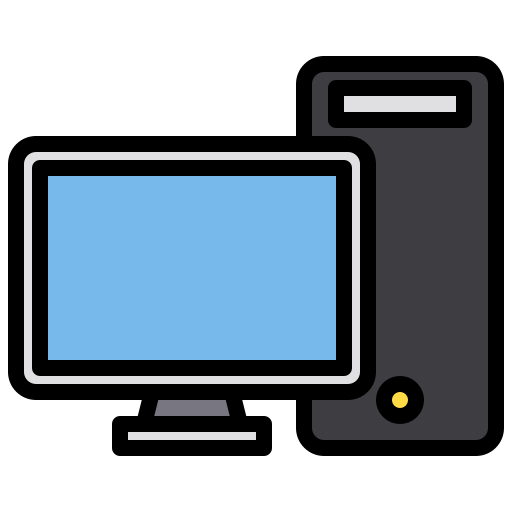 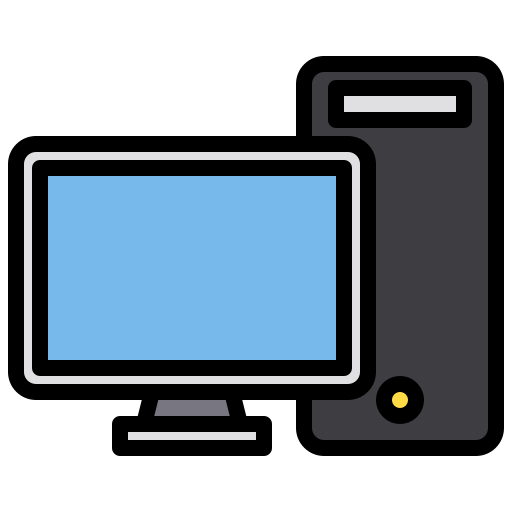 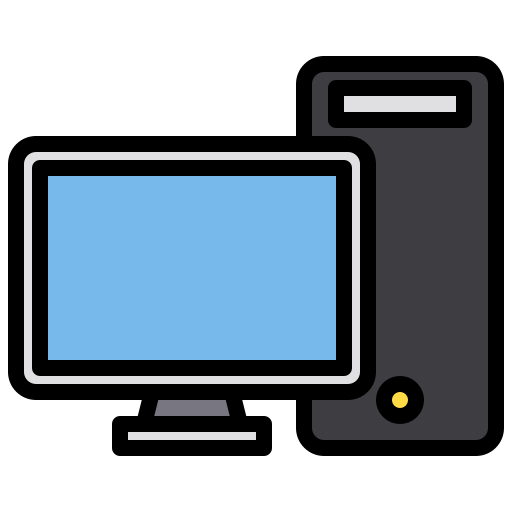 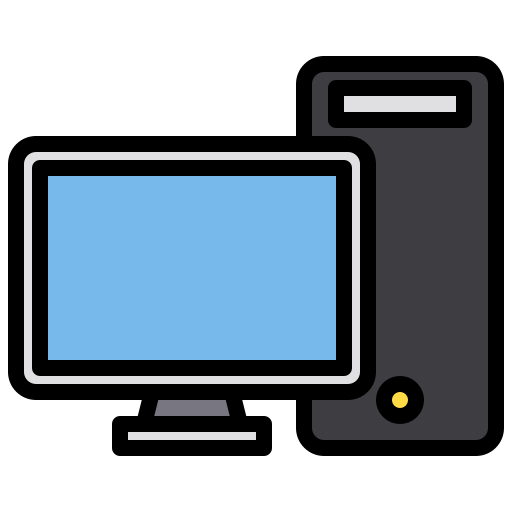 223.1.1.1
223.1.1.2
223.1.1.3
223.1.1.4
223.1.1.5
223.1.1.6
The ISP provided the network address space: 223.1.1.X
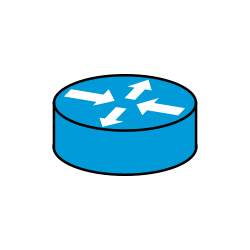 Two separate networks are needed. How can we assign addresses to these “sub” networks?
Router
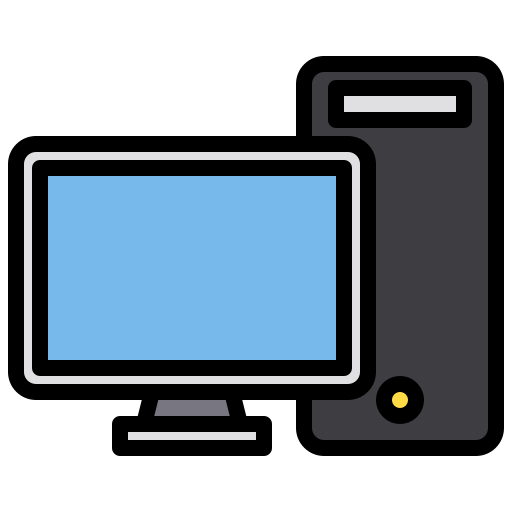 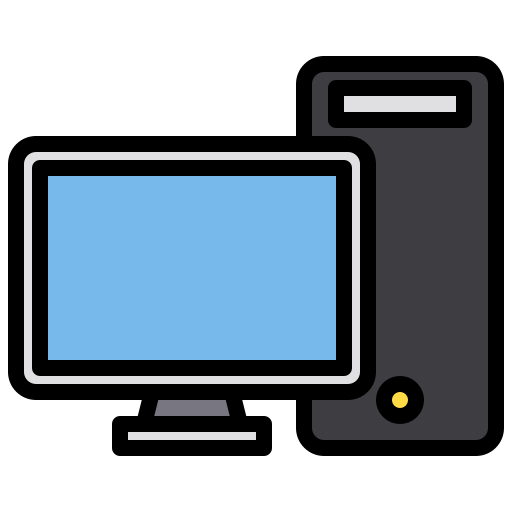 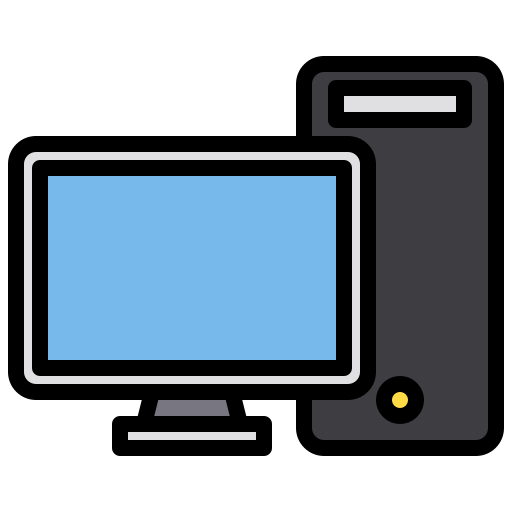 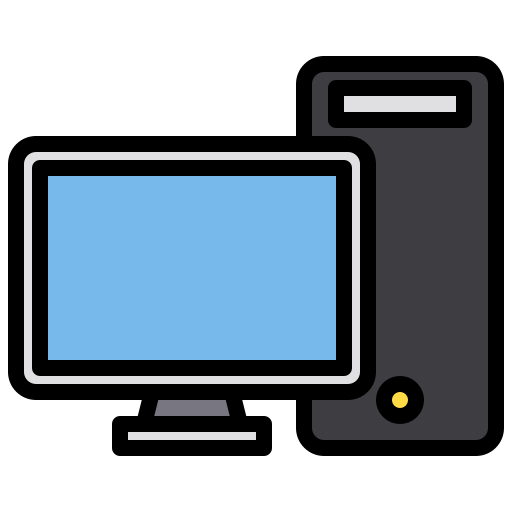 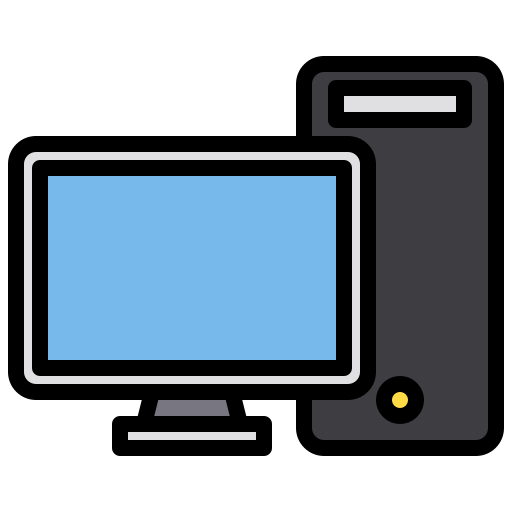 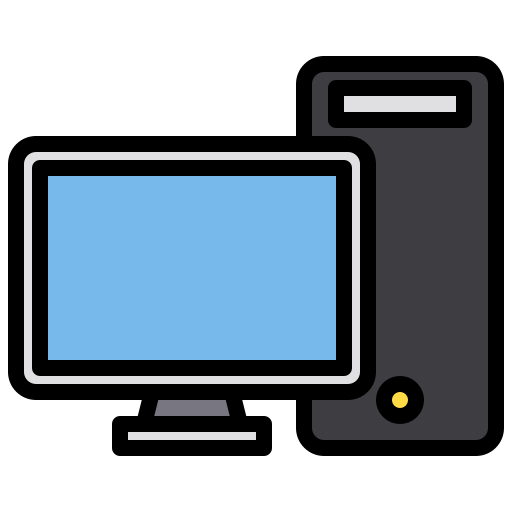 The ISP provided the network address space: 223.1.1.X
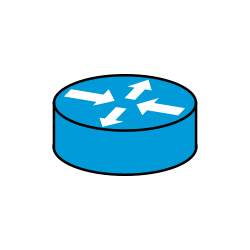 Router
223.1.2.X
223.1.1.X
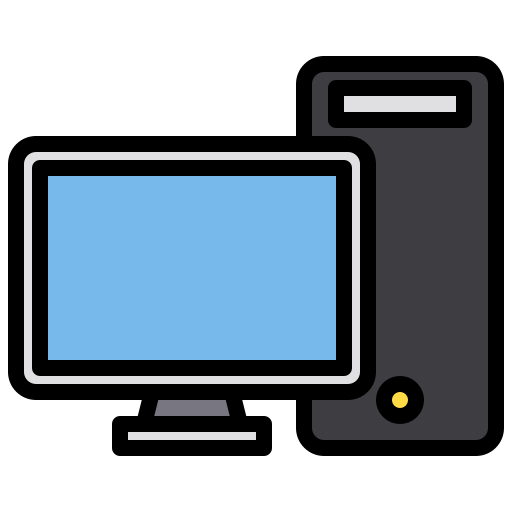 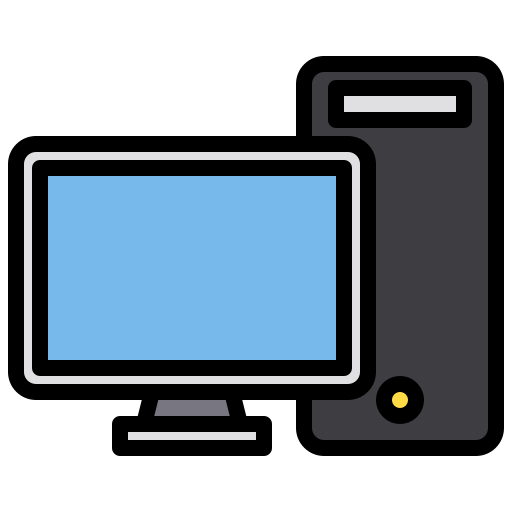 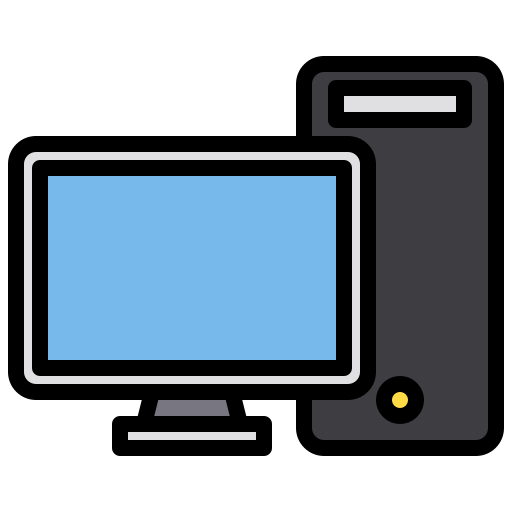 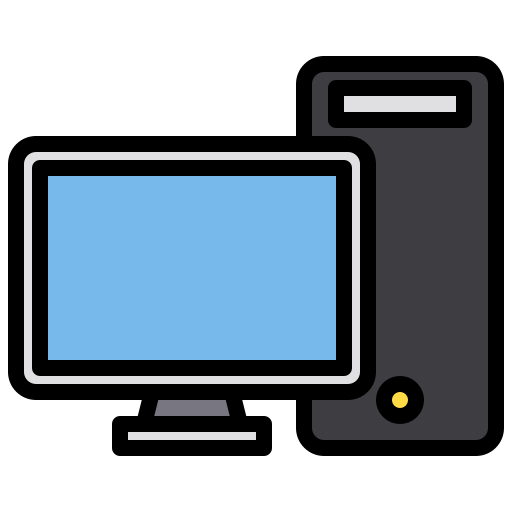 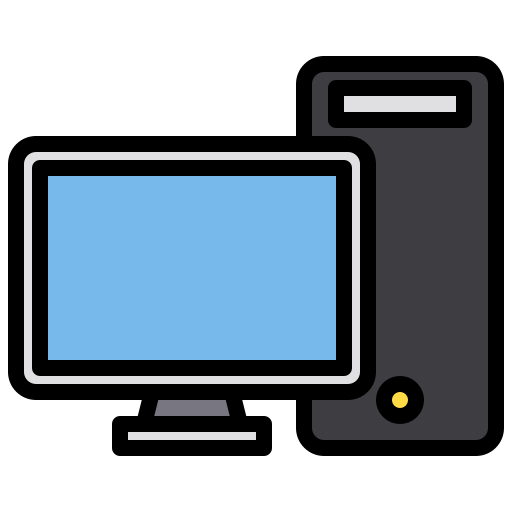 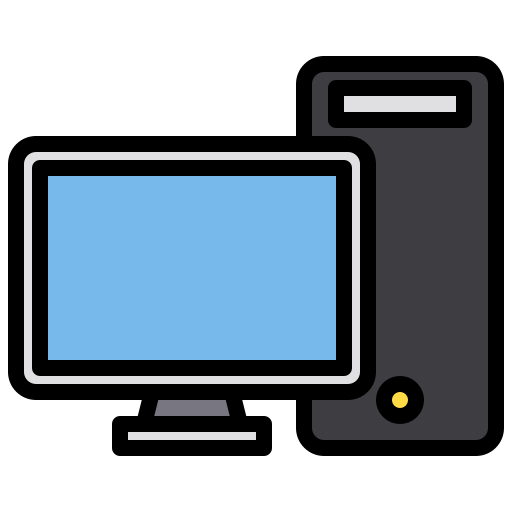 The ISP provided the network address space: 223.1.1.X
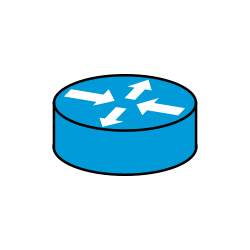 Router
Use subnetting
223.1.2.X
223.1.1.X
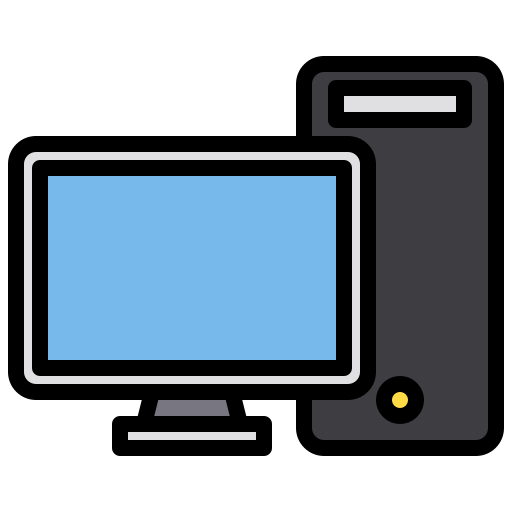 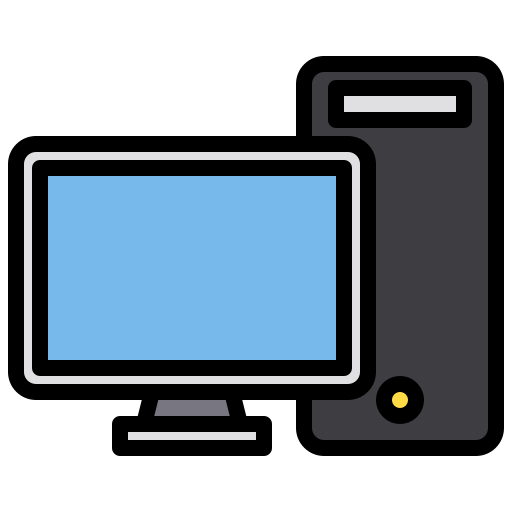 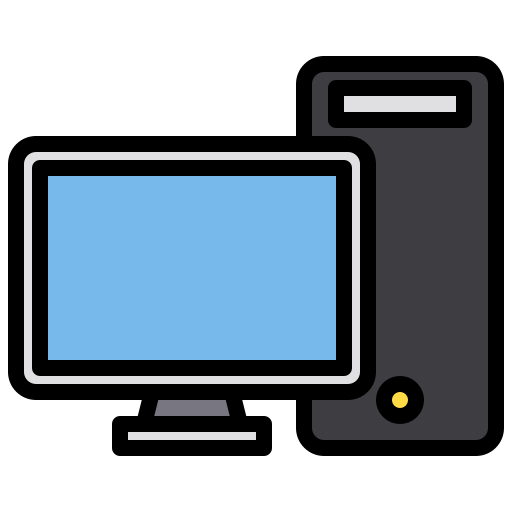 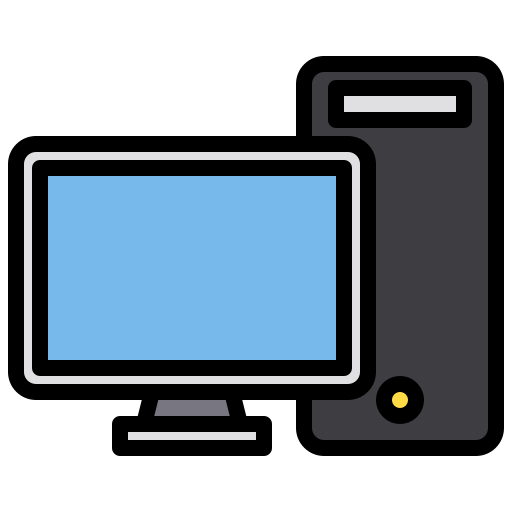 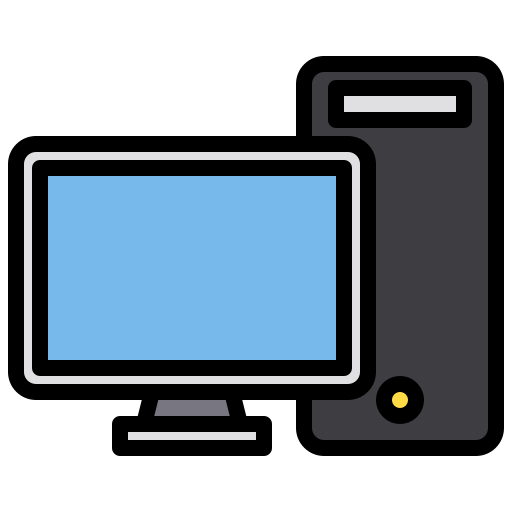 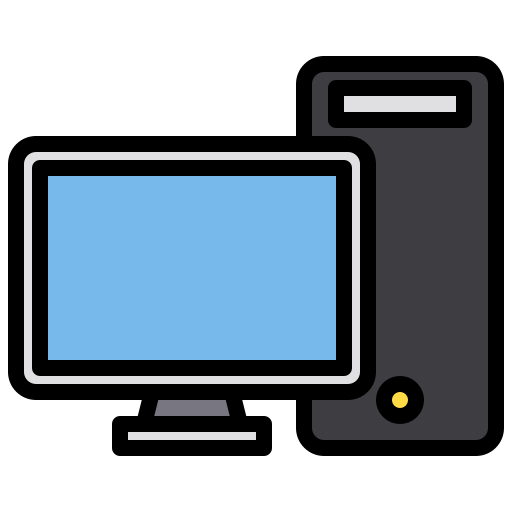 The ISP provided the network address space: 223.1.1.X
11011111.00000001.00000001.XXXXXXX
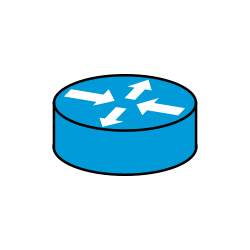 Router
Use part of the host bits to identify separate subnets.
223.1.1.X
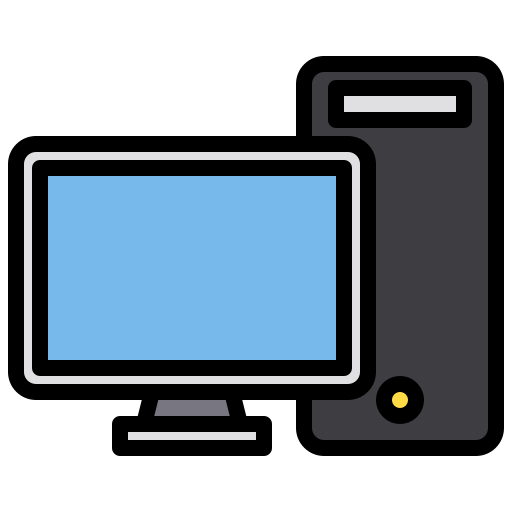 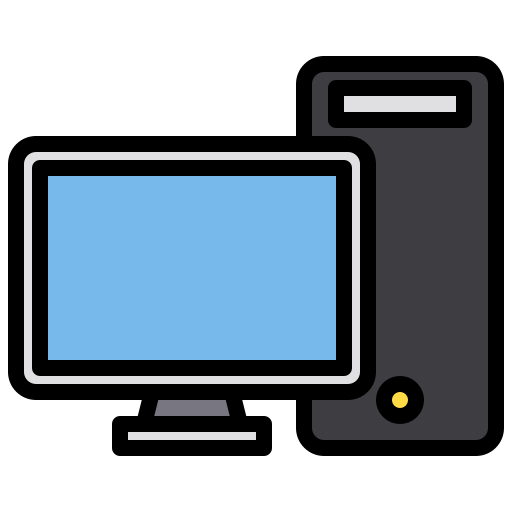 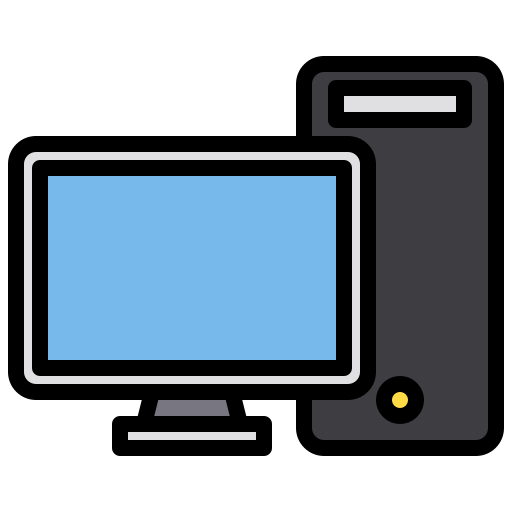 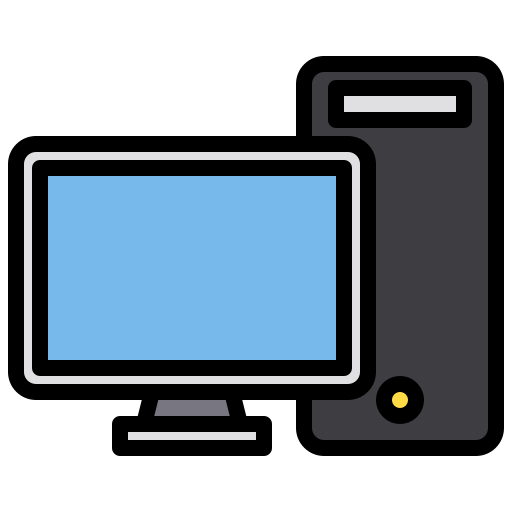 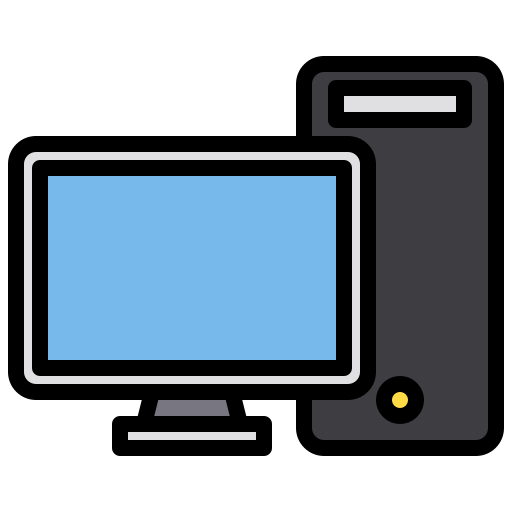 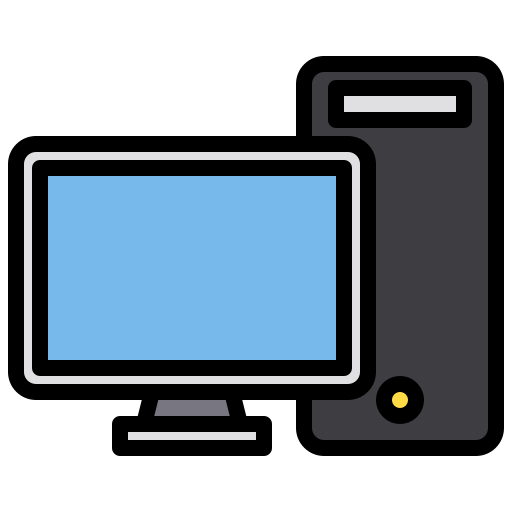 The ISP provided the network address space: 223.1.1.X
11011111.00000001.00000001.XXXXXXX
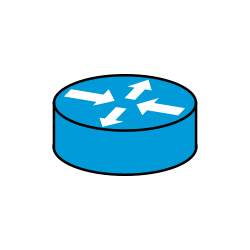 Router
Use part of the host bits to identify separate subnets.
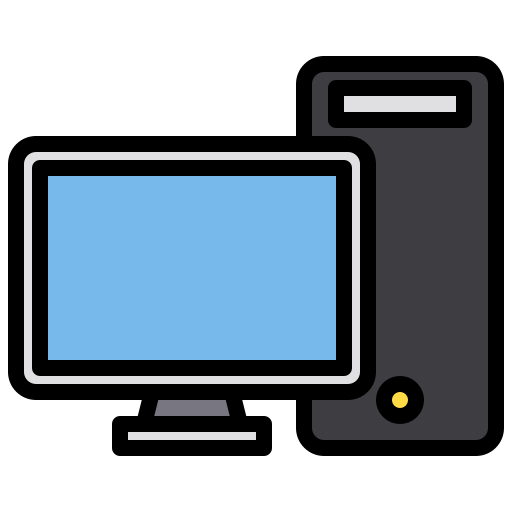 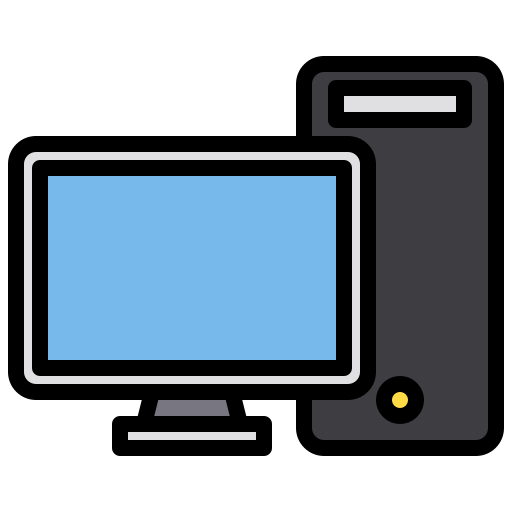 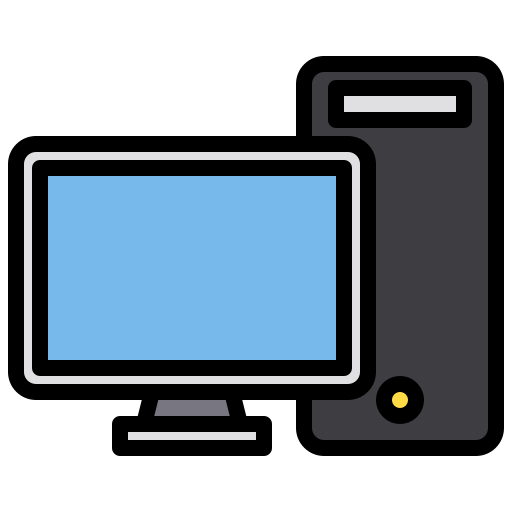 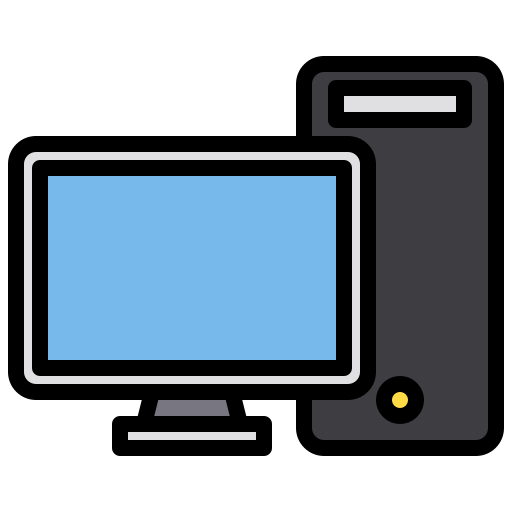 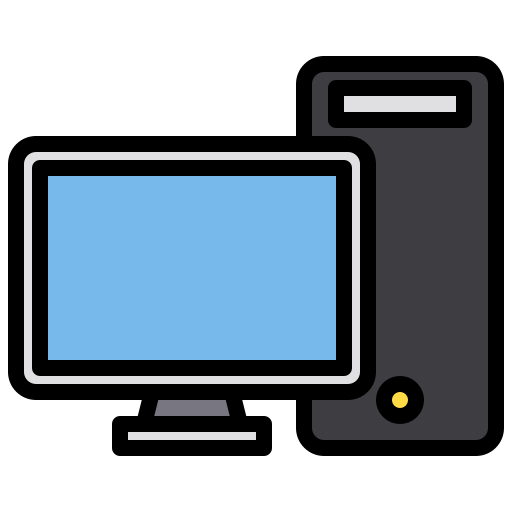 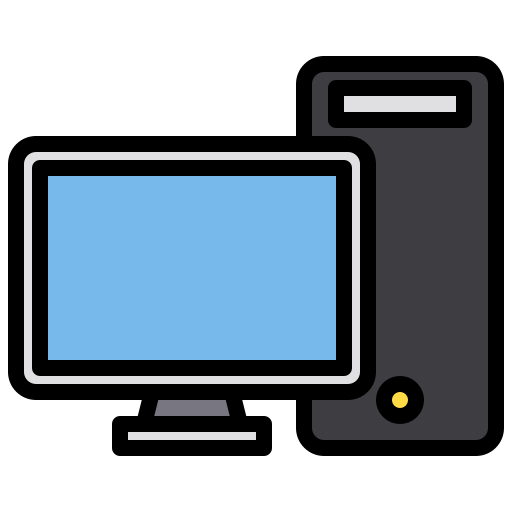 11011111.00000001.00000001.0XXXXXX
11011111.00000001.00000001.1XXXXXX
Subnet mask = 11111111. 11111111. 11111111.10000000
Obtaining a Block of Addresses
Internet Corporation for Assigned Names and Numbers (ICANN)
Allocates large blocks to Regional Internet Registries
Regional Internet Registries (RIRs)
E.g., ARIN (American Registry for Internet Numbers)
Allocates to ISPs and large institutions
Internet Service Providers (ISPs)
Allocate address blocks to their customers
Who may, in turn, allocate to their customers…
22
A reverse problem(Supernettting/CIDR)
23
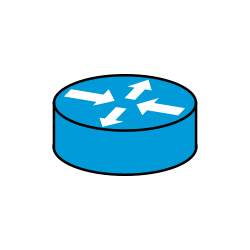 200.20.3.X
200.20.2.X
200.20.1.X
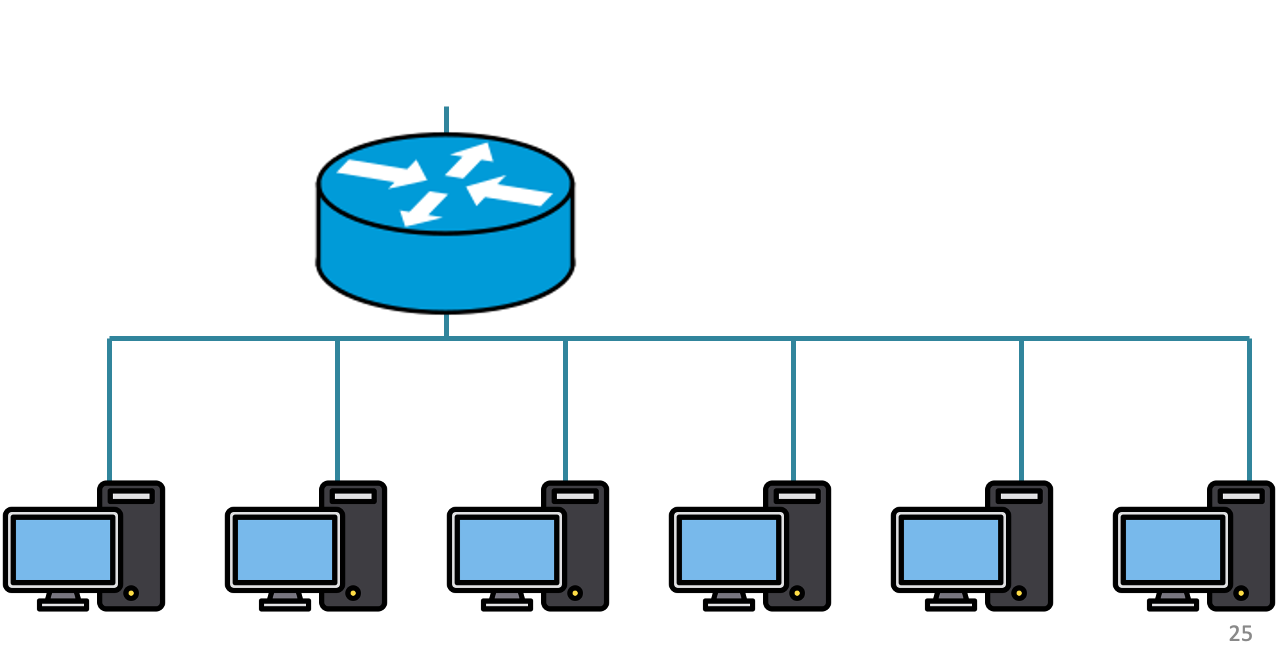 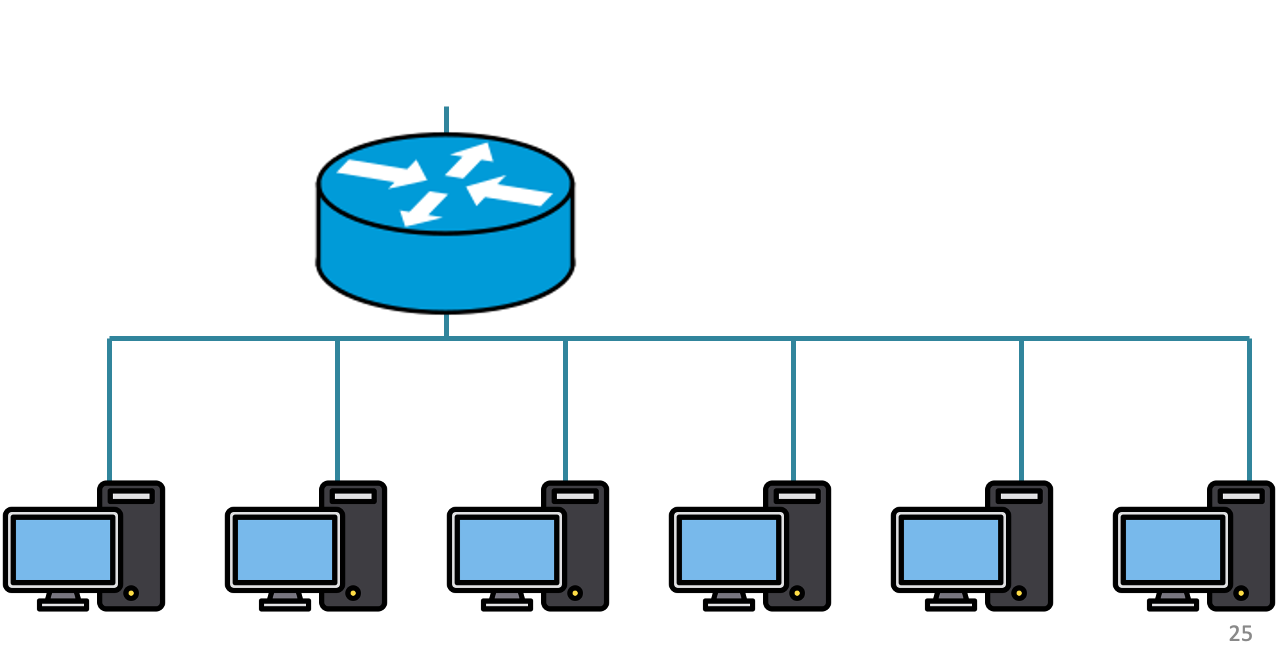 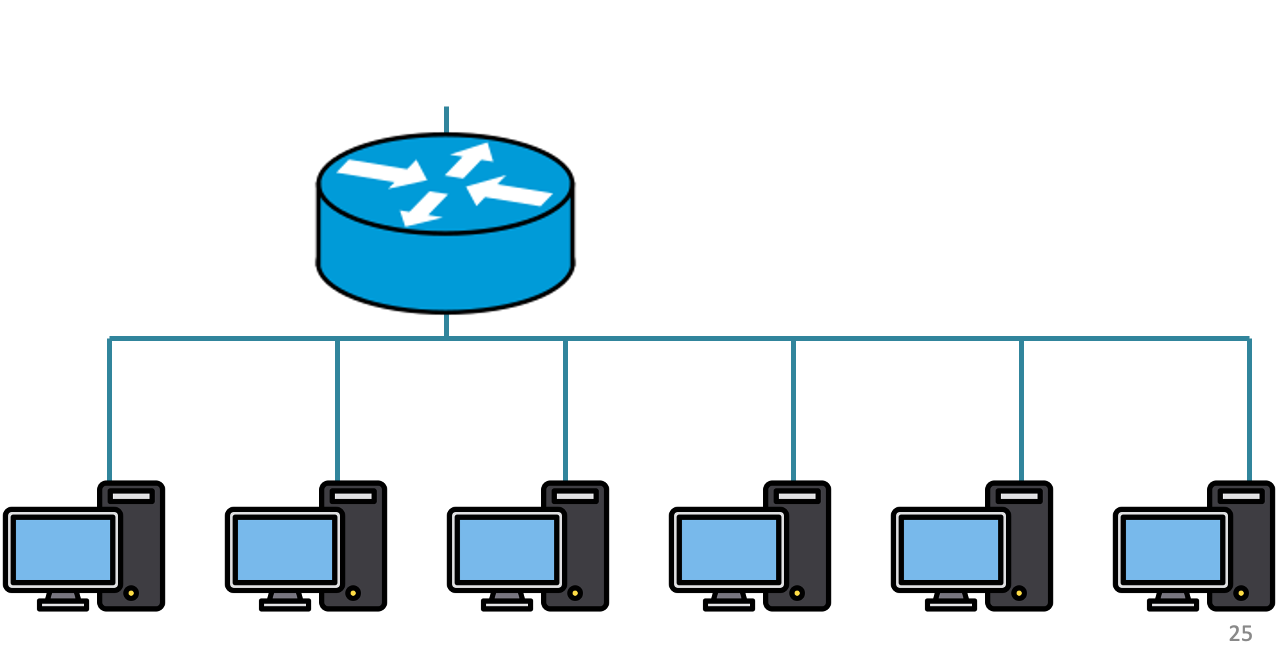 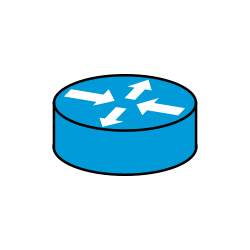 200.20.3.0/24
200.20.2.0/24
200.20.1.0/24
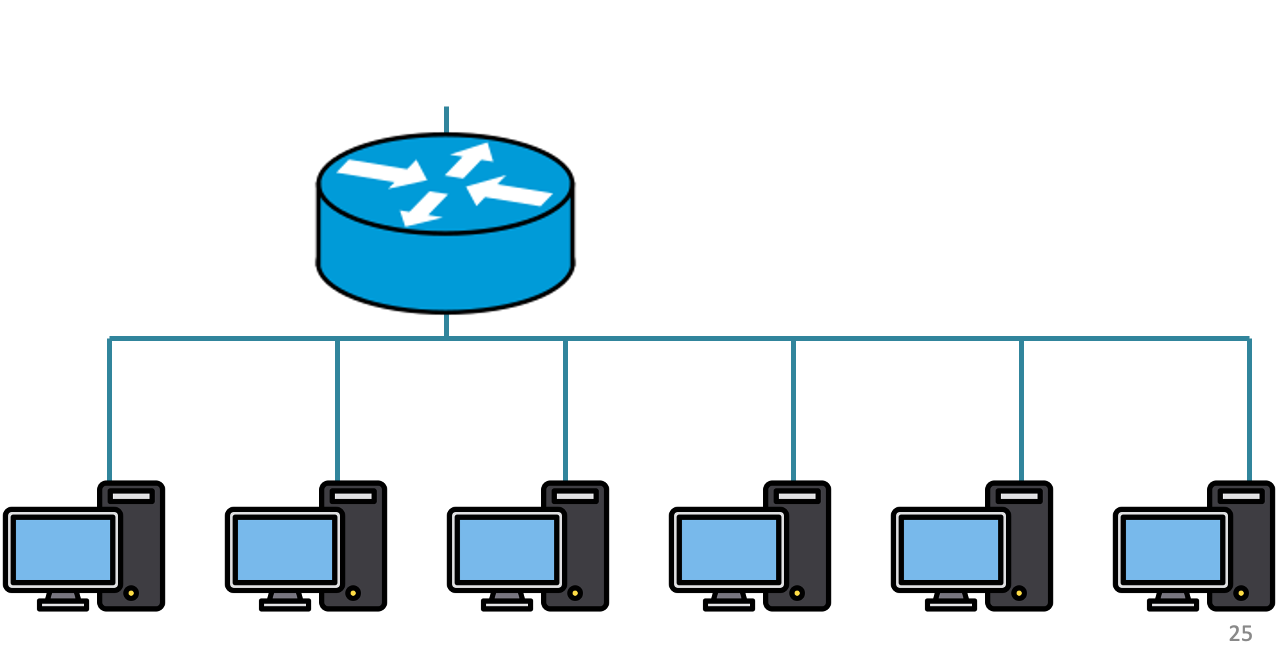 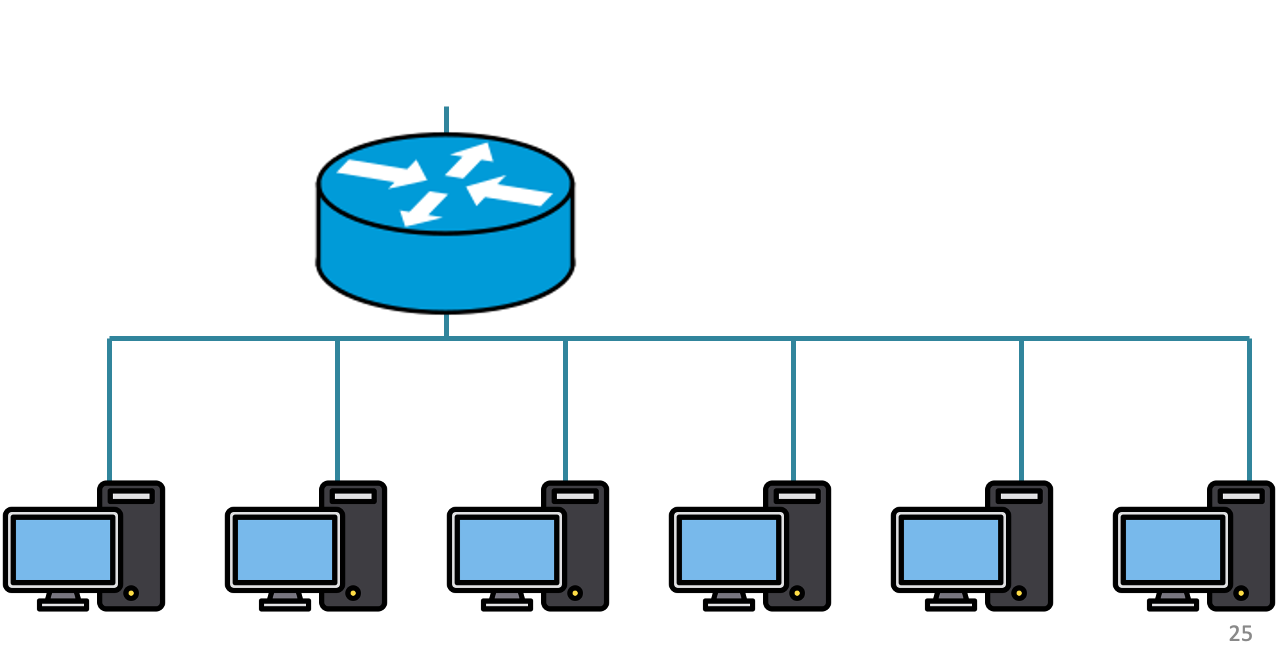 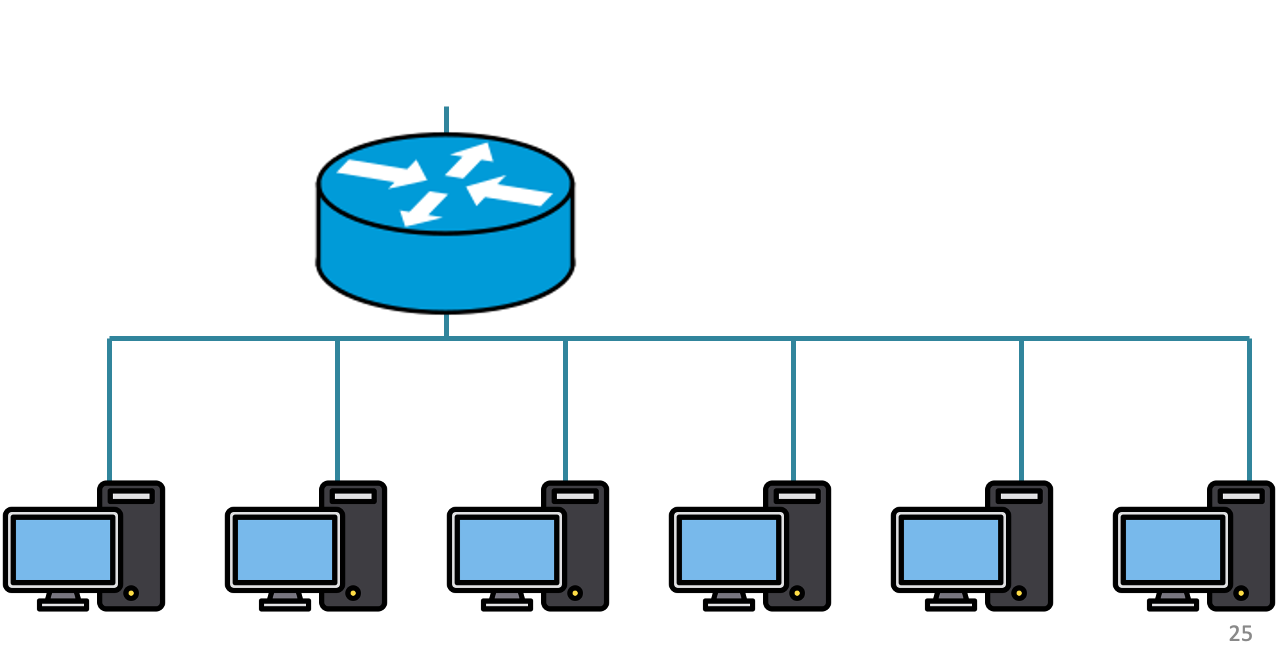 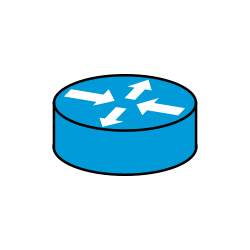 200.20.3.0/24
200.20.2.0/24
200.20.1.0/24
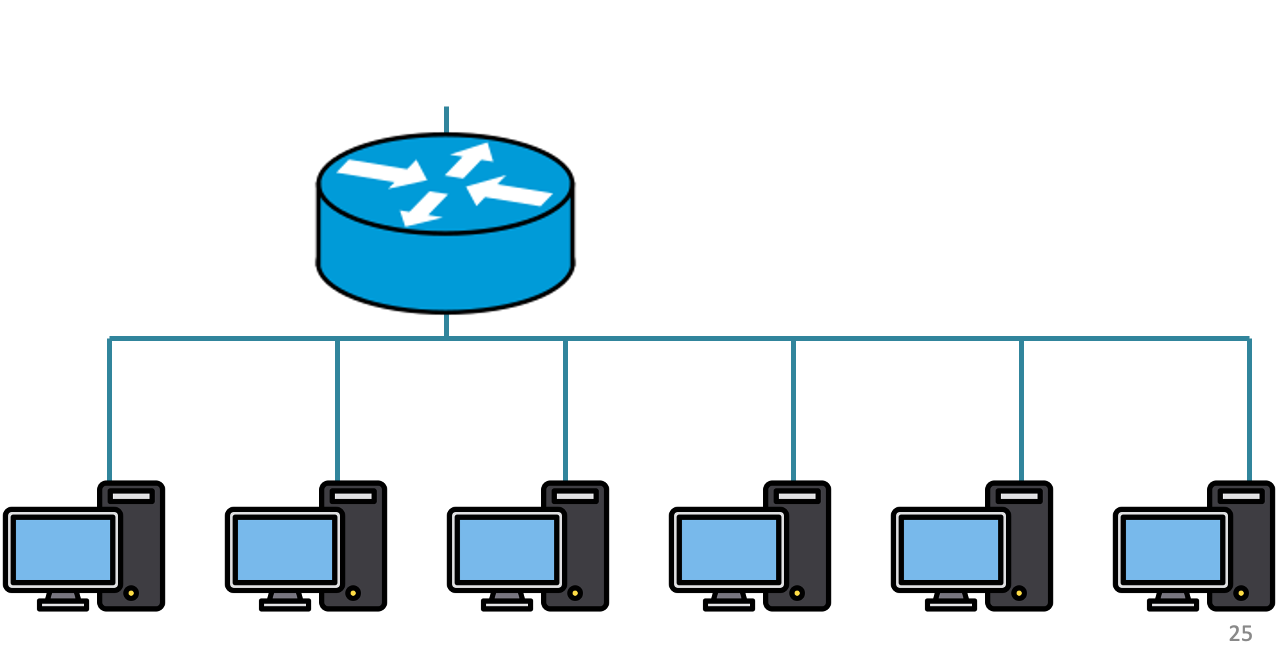 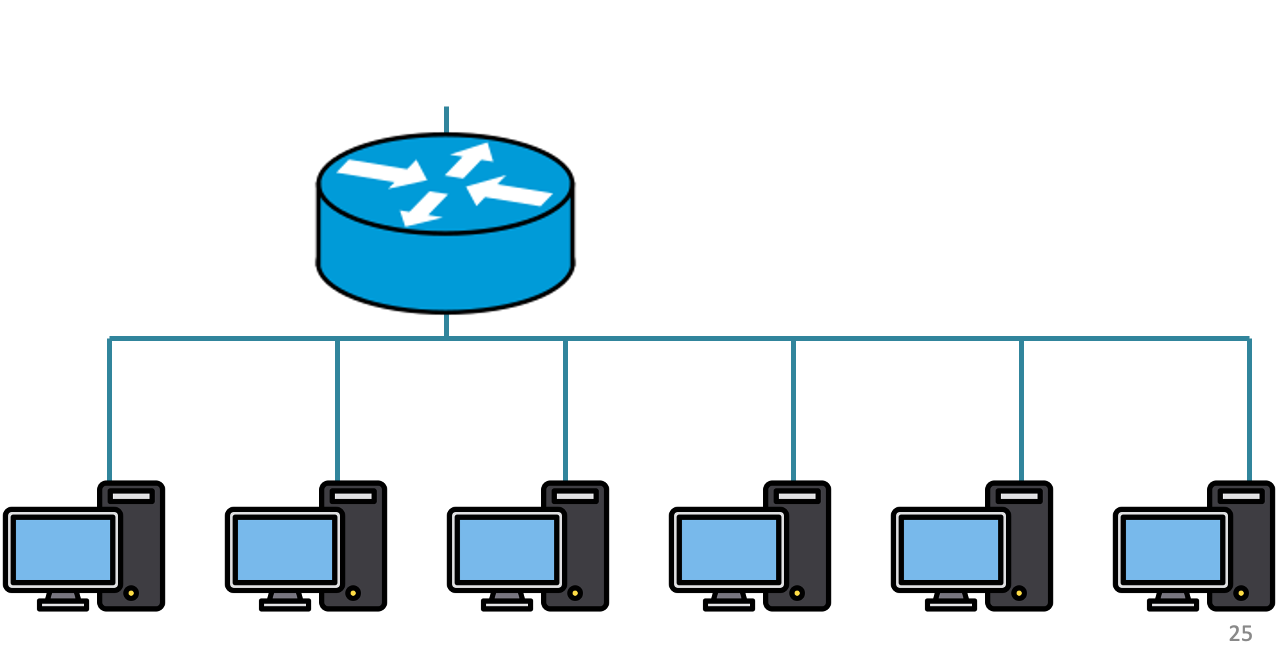 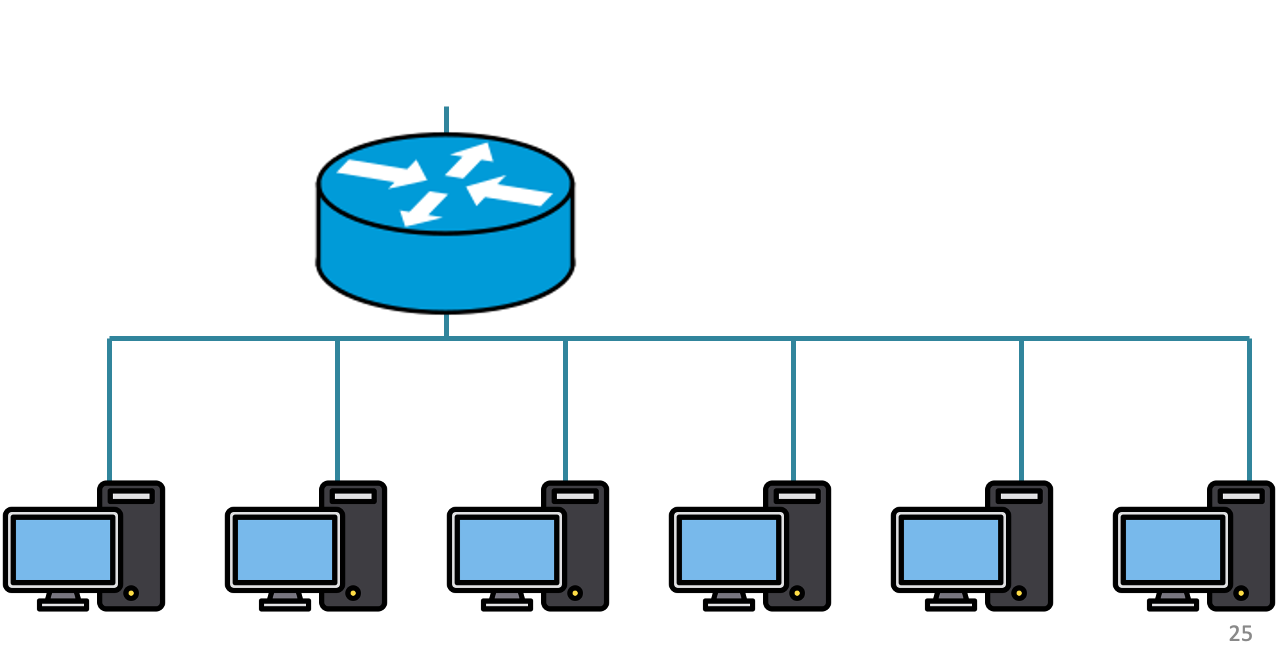 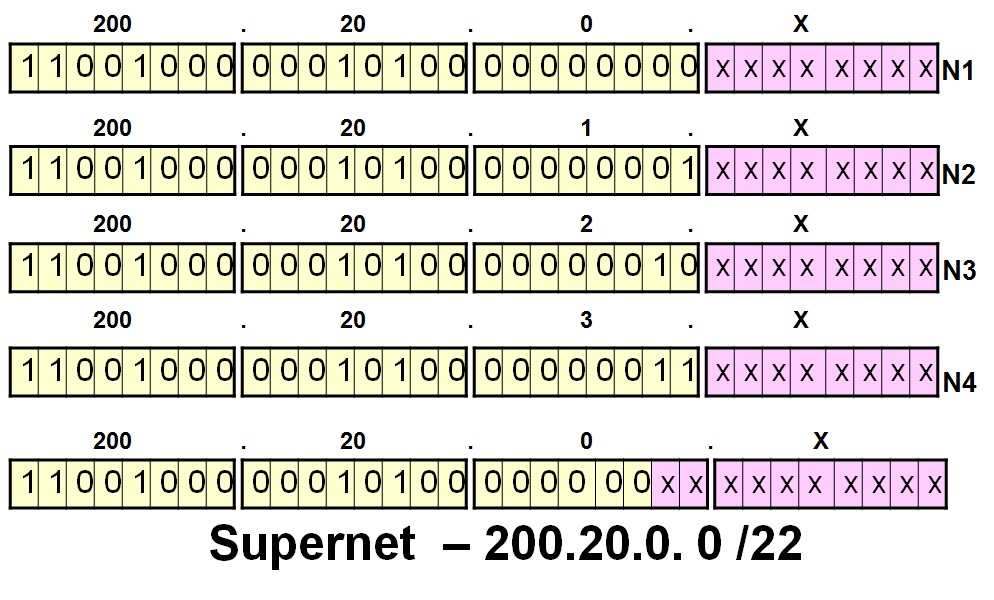 Route aggregation
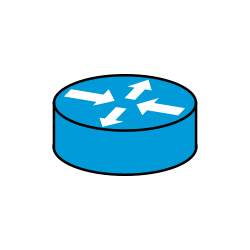 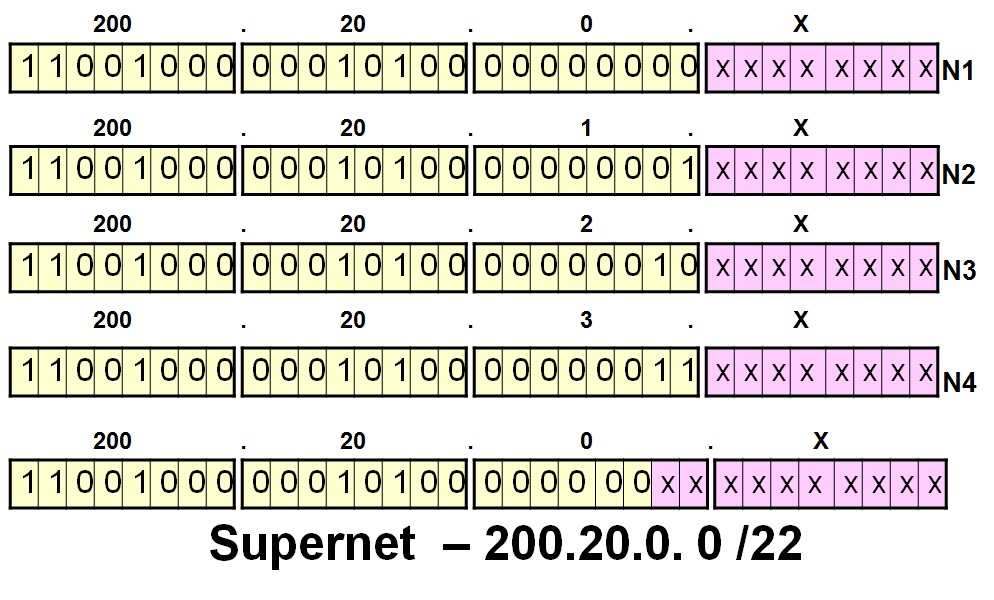 200.20.3.0/24
200.20.2.0/24
200.20.1.0/24
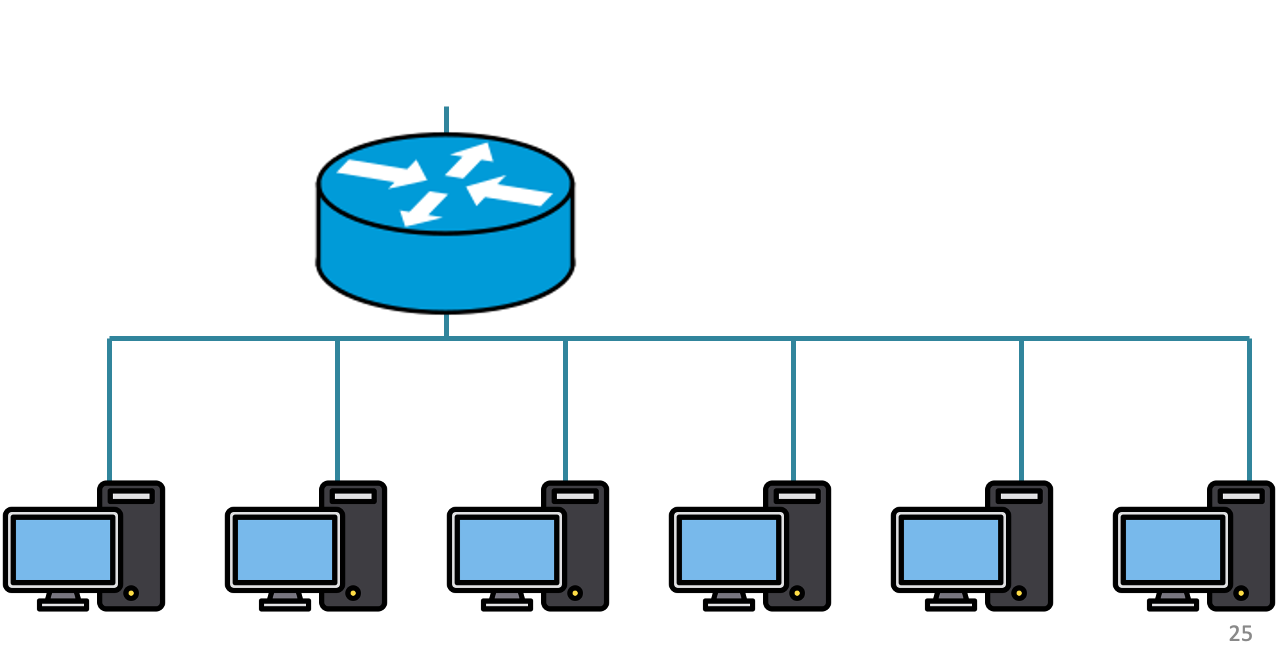 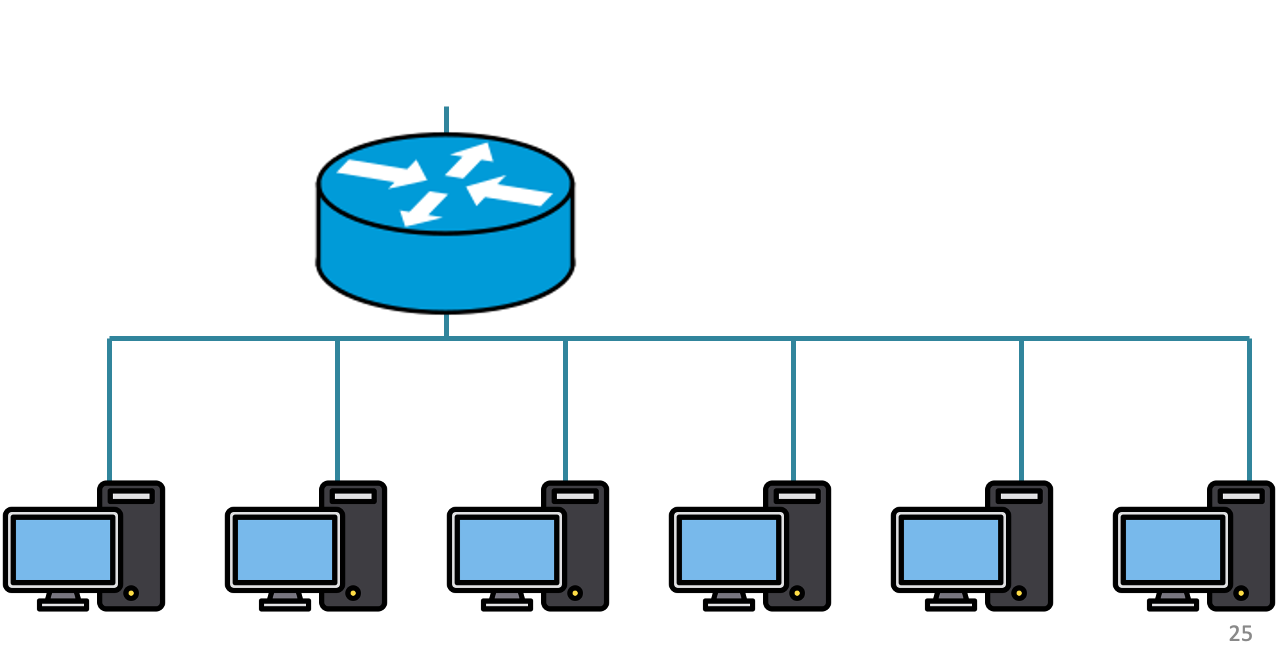 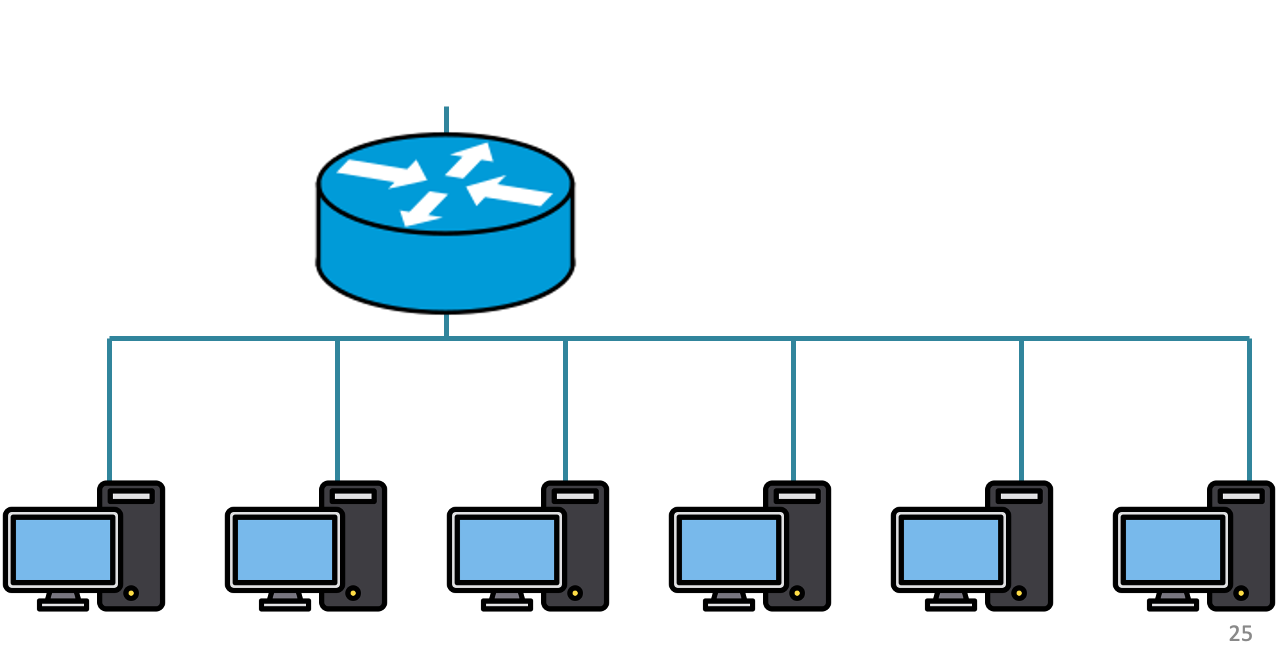 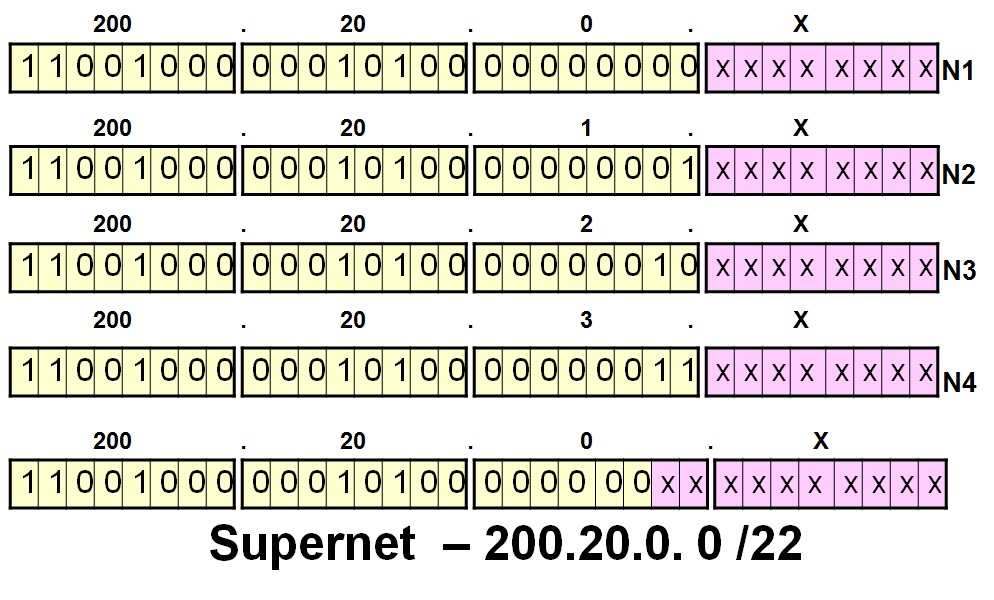 Classless Addressing
Route aggregation with CIDR
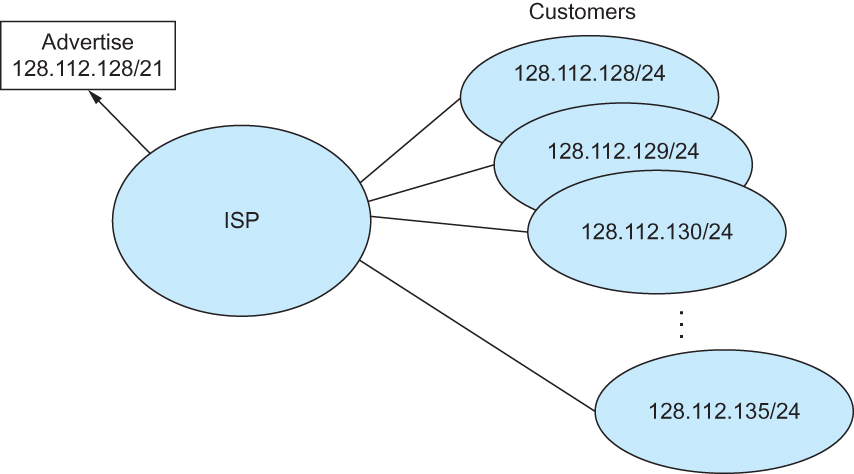 IP addressing: CIDR
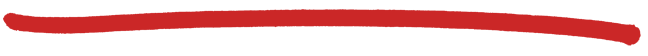 CIDR: Classless InterDomain Routing
subnet portion of address of arbitrary length
address format: a.b.c.d/x, where x is # bits in subnet portion of address
host
part
subnet
part
11001000  00010111  00010000  00000000
200.23.16.0/23
200.23.16.0–200.23.17.255
29
IP addressing: CIDR
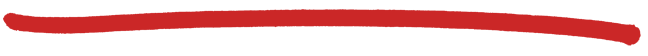 CIDR: Classless InterDomain Routing
subnet portion of address of arbitrary length
address format: a.b.c.d/x, where x is # bits in subnet portion of address
forwarding table
4.0.0.0/8
4.83.128.0/17
201.10.0.0/21
201.10.6.0/23
126.255.103.0/24
30
00001100
00000100
00000000
00000000
11111111
11111110
00000000
00000000
Classless Inter-Domain Routing (CIDR)
Use two 32-bit numbers to represent a network. 
          Network number = IP address + Mask
IP Address : 12.4.0.0       IP  Mask: 255.254.0.0
Address
Mask
Network Prefix
for hosts
Written as 12.4.0.0/15
31
Hierarchical Address Allocation
Hierarchy is key to scalability
Address allocated in contiguous chunks (prefixes)
Today, the Internet has about 400,000 prefixes
12.0.0.0/16
:
:
:
12.1.0.0/16
12.3.0.0/24
12.2.0.0/16
12.3.1.0/24
:
:
12.3.0.0/16
:
:
:
12.0.0.0/8
12.3.254.0/24
12.253.0.0/19
12.253.32.0/19
:
:
12.254.0.0/16
12.253.160.0/19
32
Separate Forwarding Entry Per Prefix
Prefix-based forwarding
Map the destination address to matching prefix
Forward to the outgoing interface
1.2.3.4
1.2.3.7
1.2.3.156
5.6.7.8
5.6.7.9
5.6.7.212
...
...
host
host
host
host
host
host
LAN
LAN 1
router
router
router
WAN
WAN
1.2.3.0/24
5.6.7.0/24
forwarding table
33
CIDR Makes Packet Forwarding Harder
Forwarding table may have many matches
E.g., entries for 201.10.0.0/21 and 201.10.6.0/23
The IP address 201.10.6.17 would match both!
201.10.0.0/21
Provider 1
Provider 2
201.10.6.0/23
201.10.0.0/22
201.10.4.0/24
201.10.5.0/24
34
Longest Prefix Match Forwarding
Destination-based forwarding
Packet has a destination address
Router identifies longest-matching prefix
Cute algorithmic problem: very fast lookups
forwarding table
4.0.0.0/8
4.83.128.0/17
201.10.0.0/21
201.10.6.0/23
126.255.103.0/24
destination
201.10.6.17
outgoing link
Serial0/0.1
35
Subnets “toy” example
Address space assigned to you:
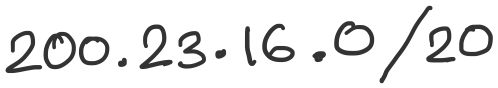 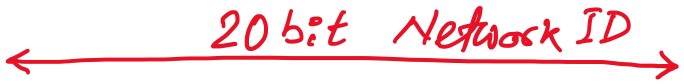 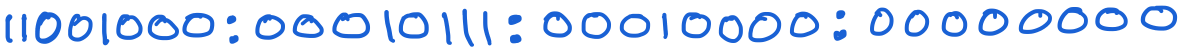 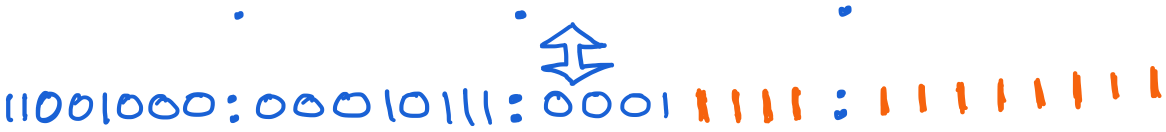 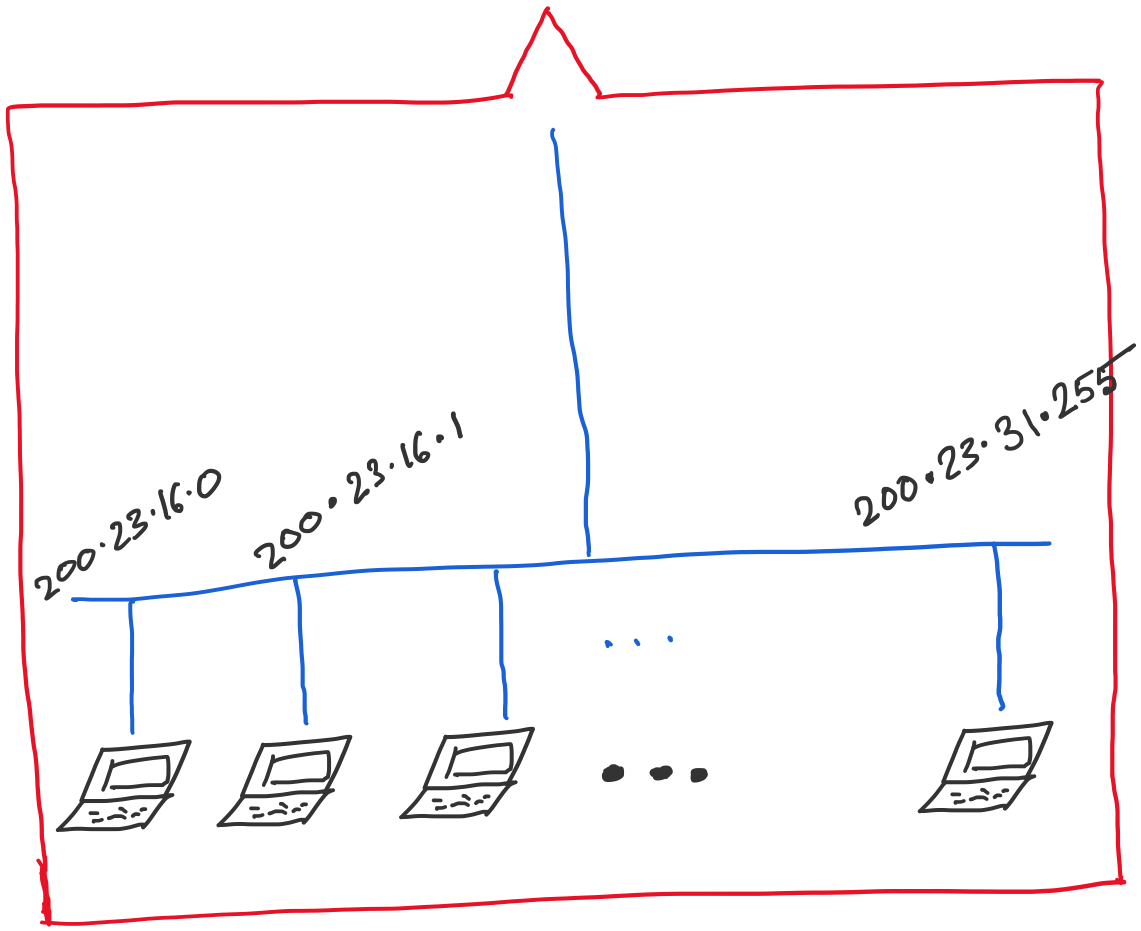 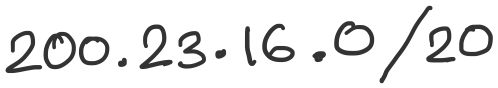 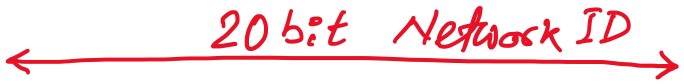 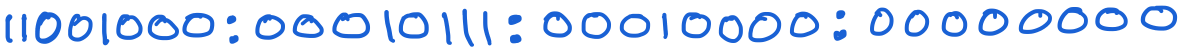 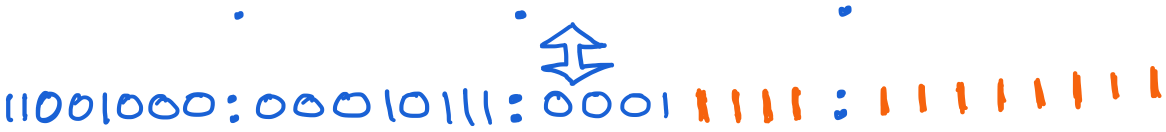 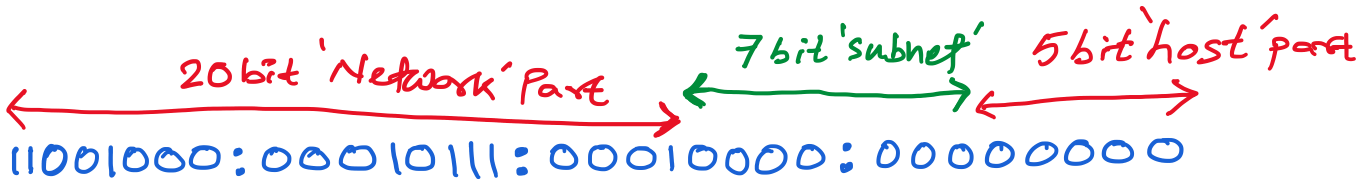 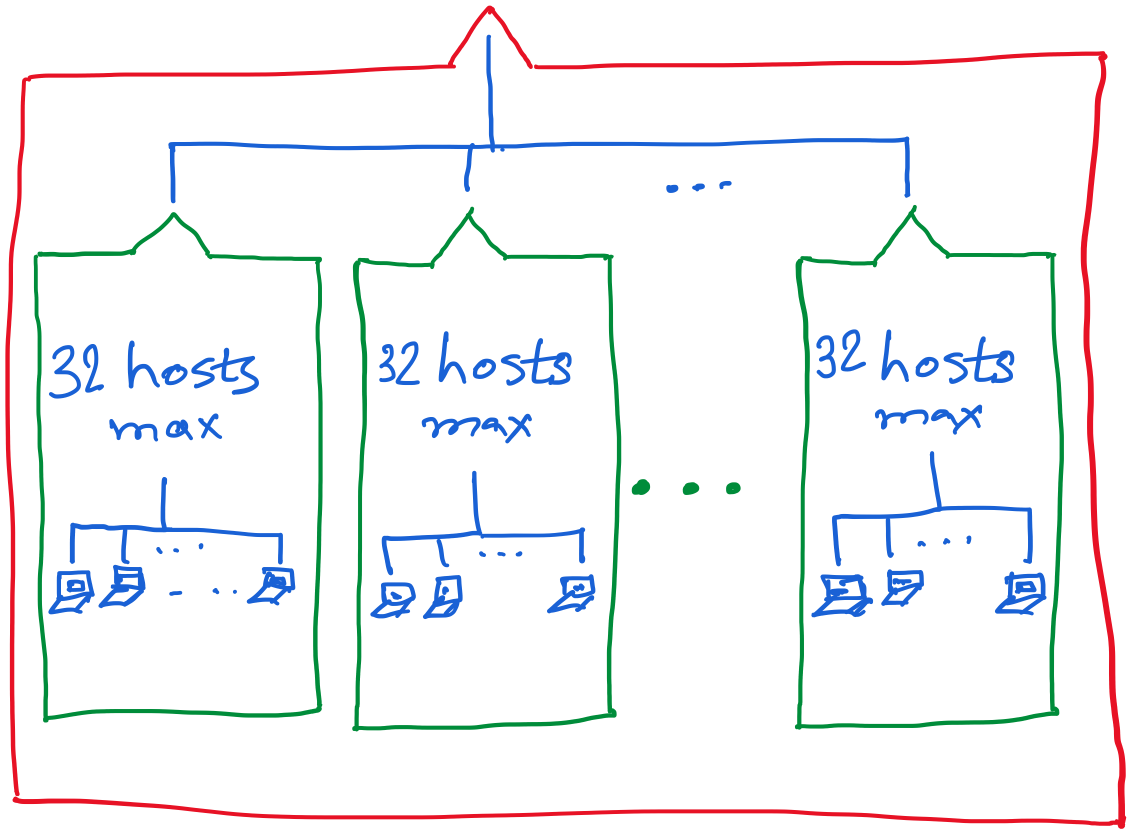 38
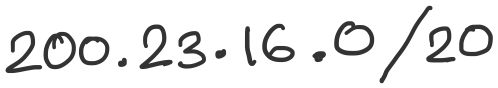 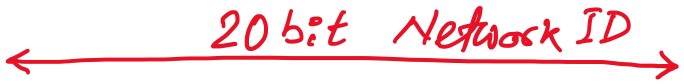 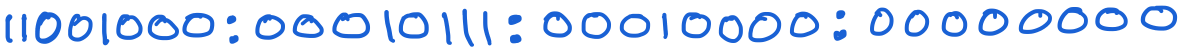 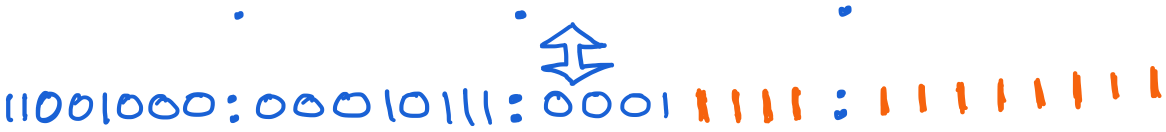 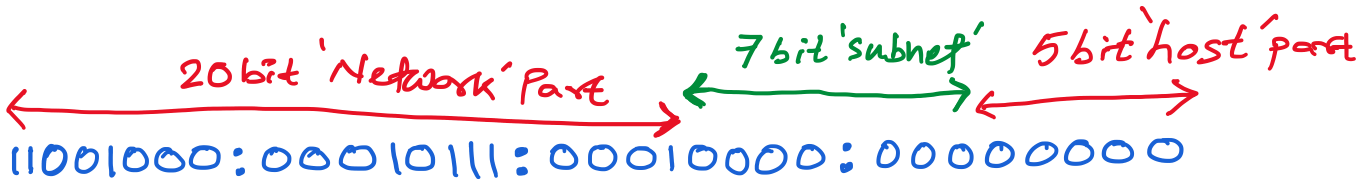 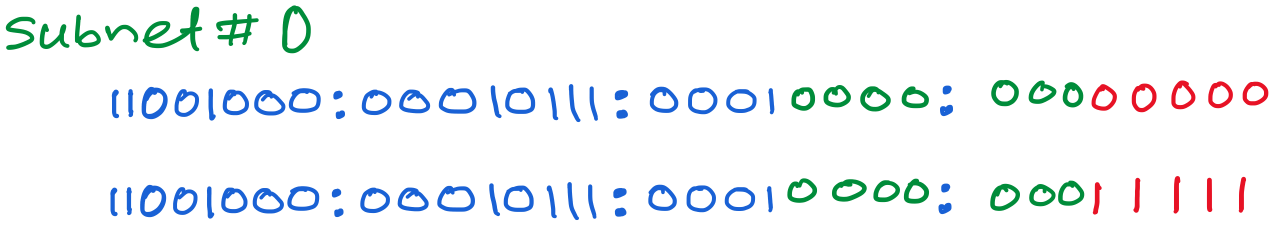 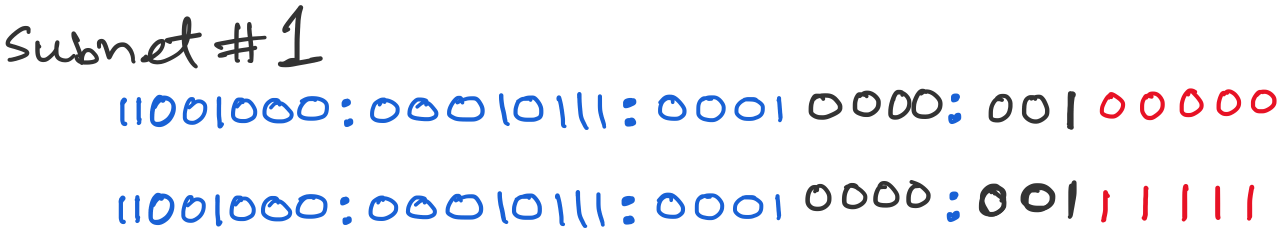 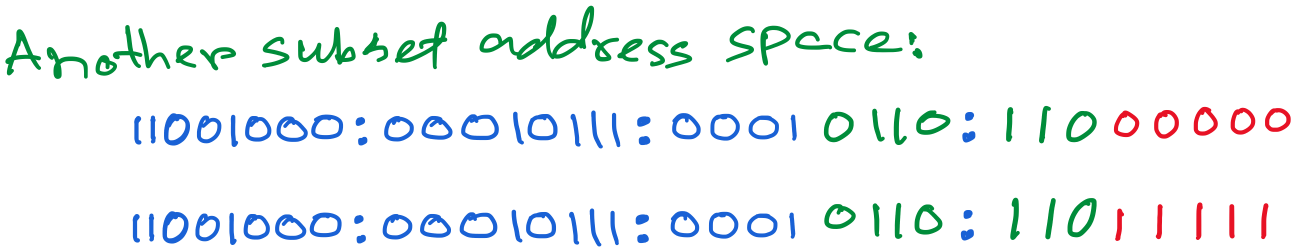 39
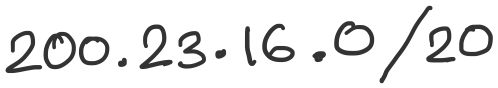 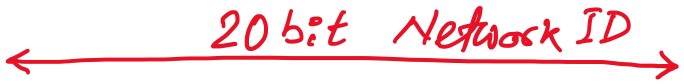 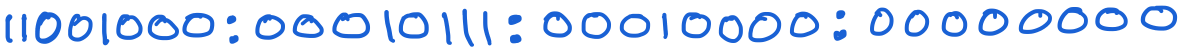 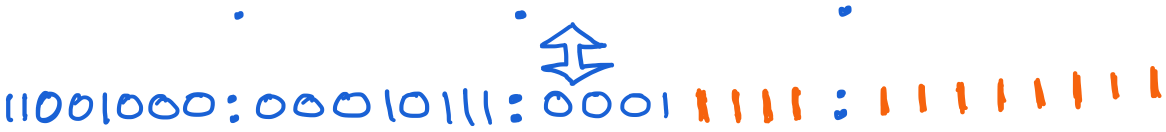 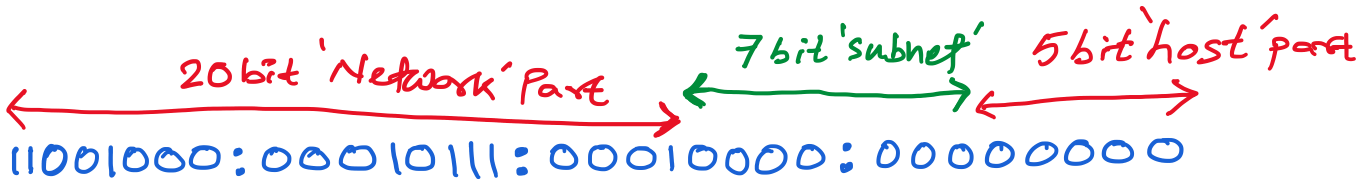 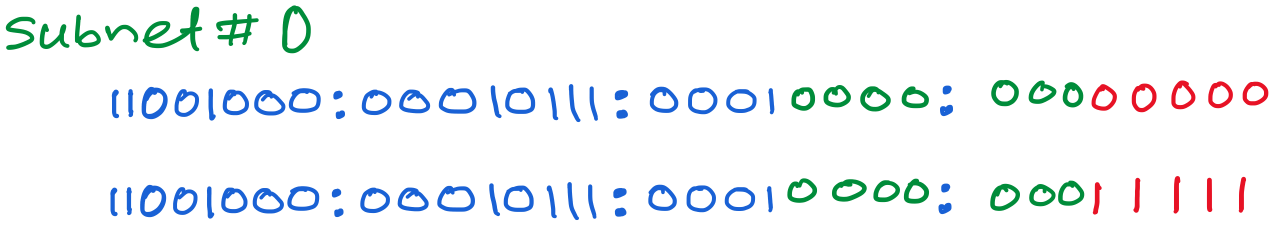 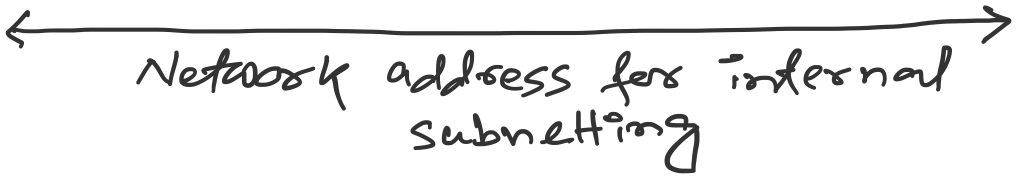 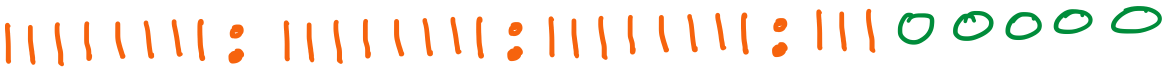 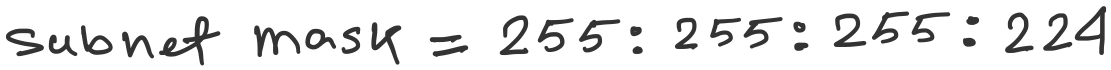 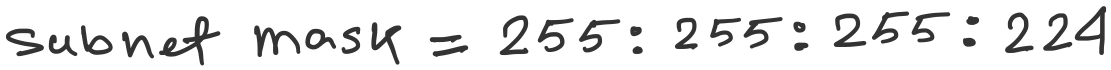 40
Getting an IP address: DHCP
41
IP addresses: how to get one?
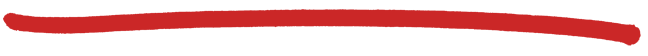 Q: How does a host get IP address?

hard-coded by system admin in a file
Windows: control-panel->network->configuration->tcp/ip->properties
UNIX: /etc/…
DHCP: Dynamic Host Configuration Protocol: dynamically get address from a server
“plug-and-play”
42
DHCP: Dynamic Host Configuration Protocol
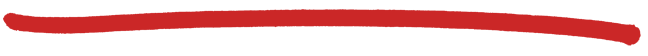 goal: allow host to dynamically obtain its IP address from network server when it joins network
can renew its lease on address in use
allows reuse of addresses (only hold address while connected/“on”)
support for mobile users who want to join network
43
DHCP: Dynamic Host Configuration Protocol
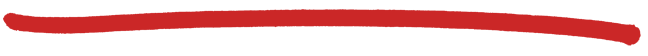 DHCP overview:
host broadcasts “DHCP discover” msg
DHCP server responds with “DHCP offer” msg
host requests IP address: “DHCP request” msg
DHCP server sends address: “DHCP ack” msg
44
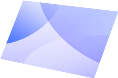 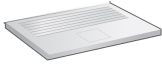 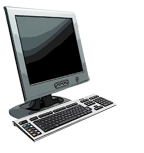 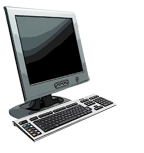 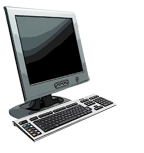 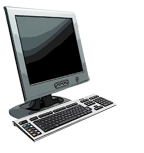 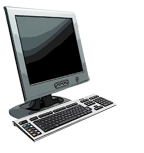 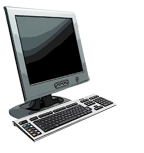 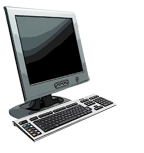 DHCP client-server scenario
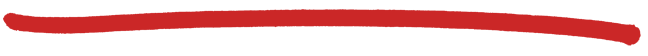 DHCP
server
223.1.1.0/24
223.1.2.1
223.1.1.1
223.1.1.2
arriving DHCP
client needs 
address in this
network
223.1.1.4
223.1.2.9
223.1.2.2
223.1.3.27
223.1.1.3
223.1.2.0/24
223.1.3.2
223.1.3.1
223.1.3.0/24
45
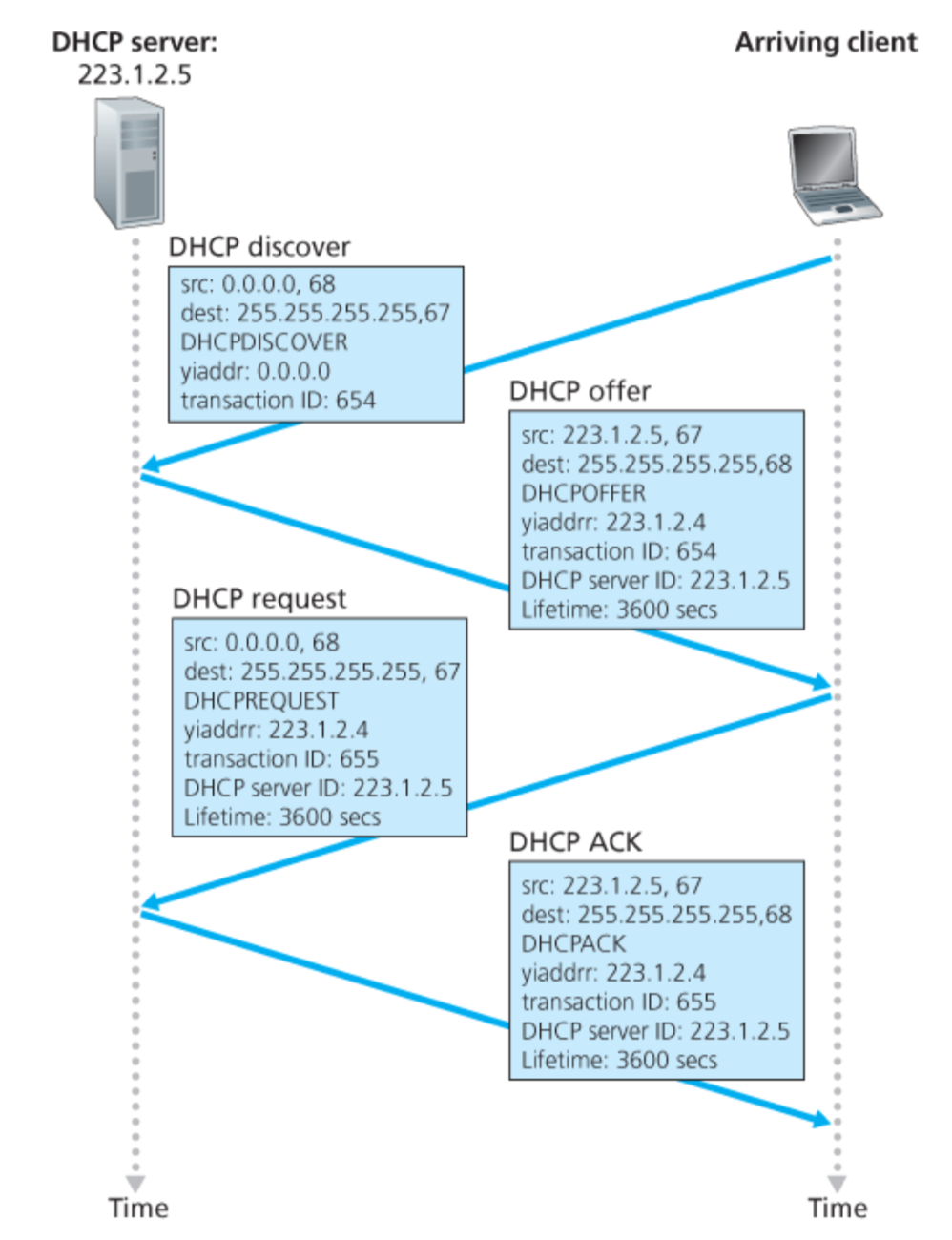 Broadcast: is there a DHCP server out there?
Broadcast: I’m a DHCP server! Here’s an IP address you can use
Broadcast: OK.  I’ll take that IP address!
Broadcast: OK.  You’ve got that IP address!
46
DHCP: more than IP addresses
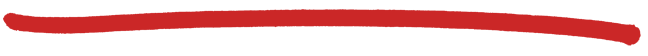 DHCP can return more than just allocated IP address on subnet:
address of first-hop router for client
name and IP address of DNS sever
network mask (indicating network versus host portion of address)
47
Dynamic Host Configuration Protocol (DHCP)
DHCP server is responsible for providing configuration information to hosts
DHCP server maintains a pool of available addresses
There is at least one DHCP server for an administrative domain (a server or a relay agent per subnet)
DHCP
Newly booted or attached host sends DHCPDISCOVER message to a special IP address (255.255.255.255)
DHCP relay agent unicasts the message to DHCP server and waits for the response
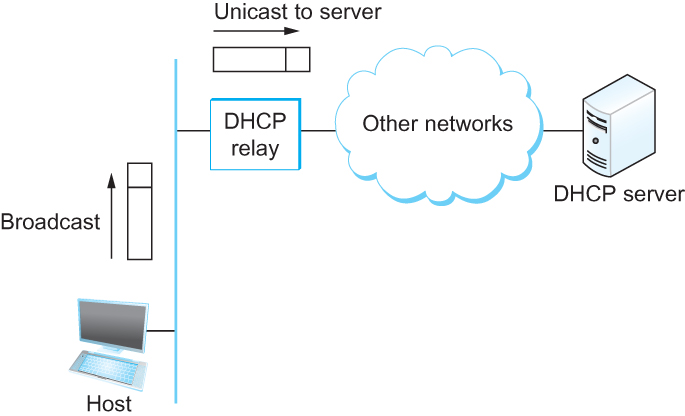 Check our IP addresses
(ifconfig/ipconfig)
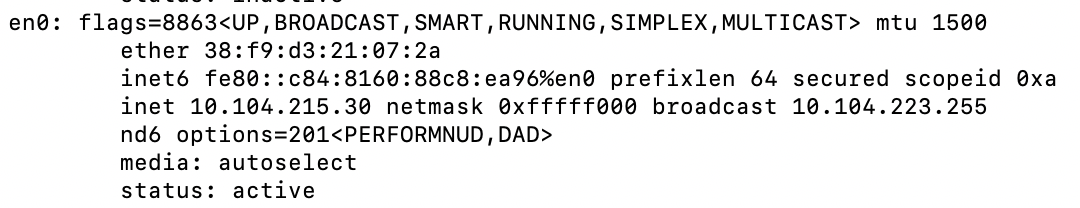 50
Private Address Space
51
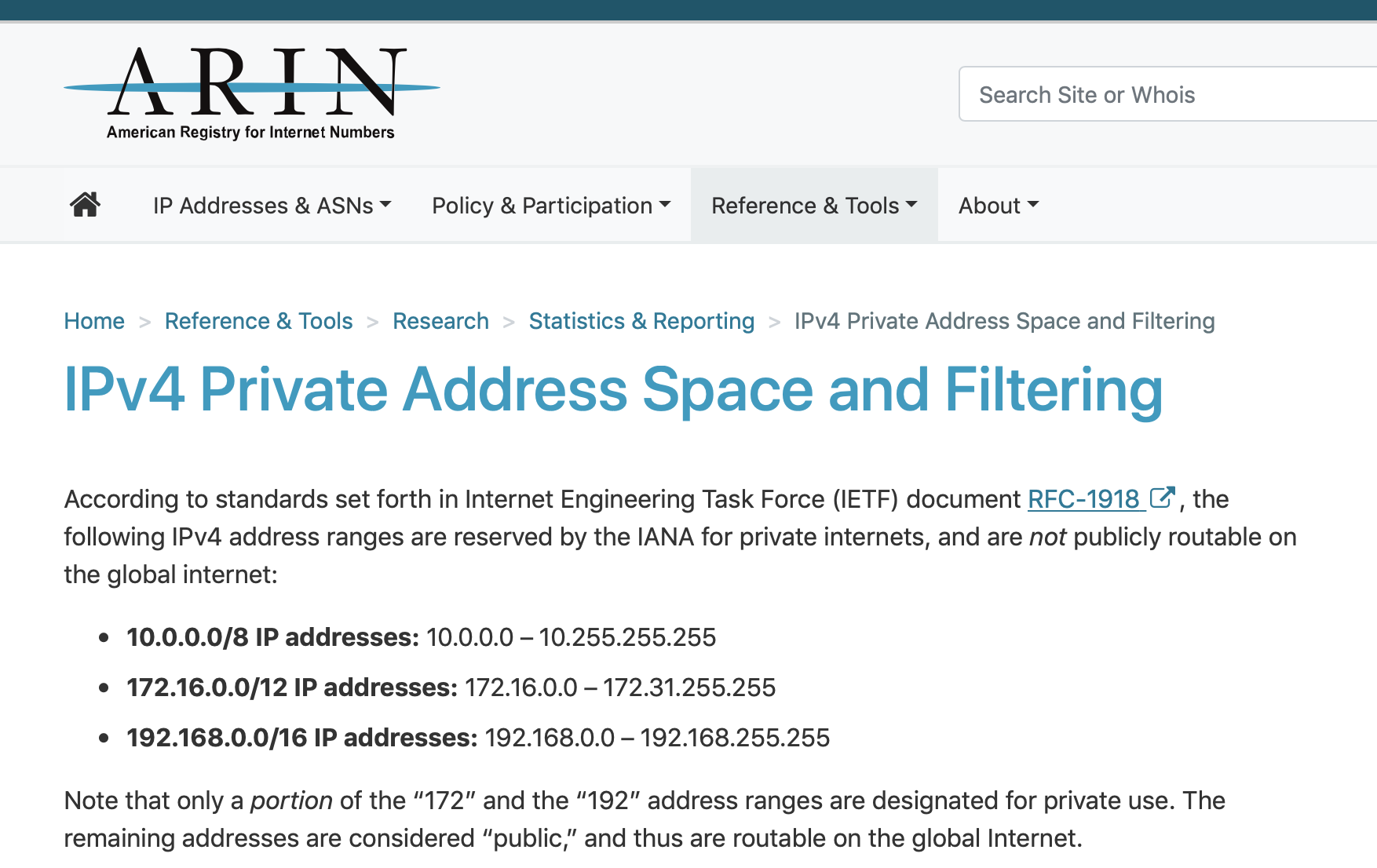 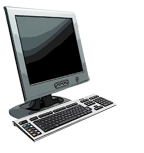 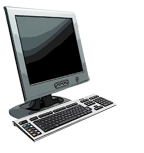 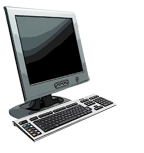 NAT: network address translation
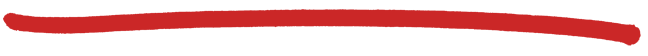 rest of
Internet
local network
(e.g., home network)
10.0.0/24
10.0.0.1
10.0.0.4
10.0.0.2
138.76.29.7
10.0.0.3
datagrams with source or 
destination in this network
have 10.0.0/24 address for 
source, destination (as usual)
all datagrams leaving local
network have same single source NAT IP address: 138.76.29.7,different source port numbers
53
1
4
2
3
S: 10.0.0.1, 3345
D: 128.119.40.186, 80
S: 138.76.29.7, 5001
D: 128.119.40.186, 80
1: host 10.0.0.1 
sends datagram to 
128.119.40.186, 80
2: NAT router
changes datagram
source addr from
10.0.0.1, 3345 to
138.76.29.7, 5001,
updates table
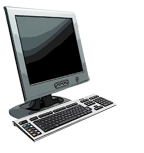 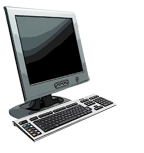 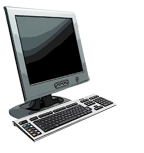 S: 128.119.40.186, 80 
D: 10.0.0.1, 3345
S: 128.119.40.186, 80 
D: 138.76.29.7, 5001
NAT: network address translation
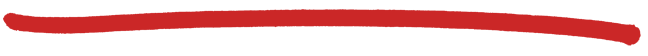 NAT translation table
WAN side addr        LAN side addr
138.76.29.7, 5001   10.0.0.1, 3345
……                                         ……
10.0.0.1
10.0.0.4
10.0.0.2
138.76.29.7
10.0.0.3
4: NAT router
changes datagram
dest addr from
138.76.29.7, 5001 to 10.0.0.1, 3345
3: reply arrives
 dest. address:
 138.76.29.7, 5001
54
NAT: network address translation
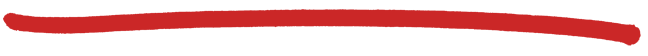 motivation: local network uses just one IP address as far as outside world is concerned:
range of addresses not needed from ISP:  just one IP address for all devices
can change addresses of devices in local network without notifying outside world
can change ISP without changing addresses of devices in local network
devices inside local net not explicitly addressable, visible by outside world (a security plus)
55
NAT: network address translation
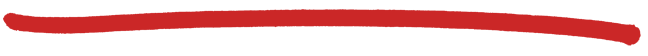 implementation: NAT router must:
outgoing datagrams: replace (source IP address, port #) of every outgoing datagram to (NAT IP address, new port #)
. . . remote clients/servers will respond using (NAT IP address, new port #) as destination addr
remember (in NAT translation table) every (source IP address, port #)  to (NAT IP address, new port #) translation pair
incoming datagrams: replace (NAT IP address, new port #) in dest fields of every incoming datagram with corresponding (source IP address, port #) stored in NAT table
56
NAT: network address translation
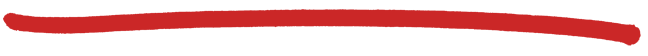 16-bit port-number field: 
60,000 simultaneous connections with a single LAN-side address!
NAT challenges:
violates end-to-end argument
NAT possibility must be taken into account by app designers, e.g., P2P applications
NAT traversal: what if client wants to connect to server behind NAT?
57